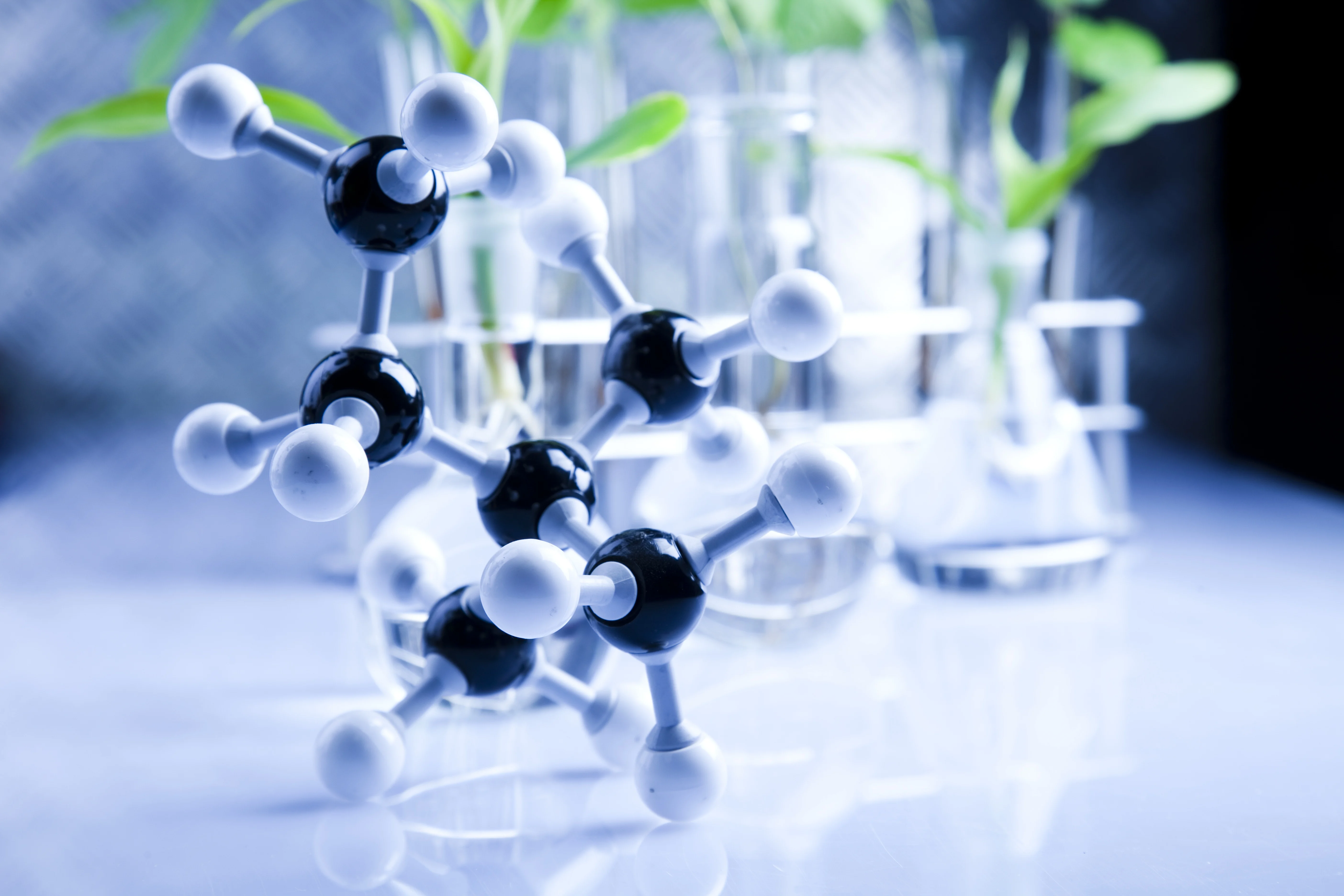 Peningkatan Mutu Secara Berkelanjutan Dalam Mennyiapkan Perguruan Tinggi Kelas Dunia
Prof. H. Ari Purbayanto, Ph.D.
Director Executive Board of BAN-PT
Chairman Indonesian Professor Association
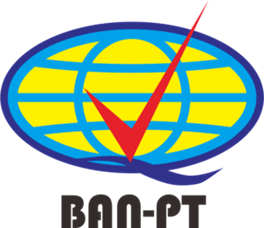 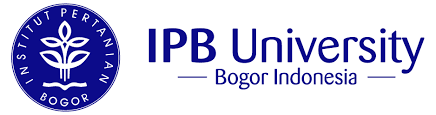 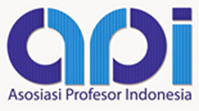 The journey of my life
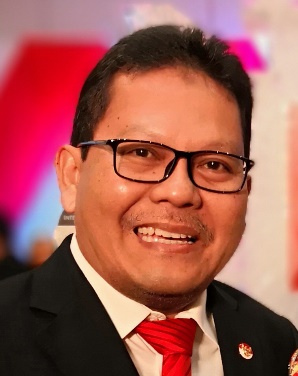 Director Executive Board of BAN-PT
Chairman Indonesian Professor Association
Expert Team of Ministry of Marine Affairs and Fisheries
Member of the Indonesian Academy of Sciences in the field of Engineering
Senator Faculty of Fisheries & Marine Sciences IPB University
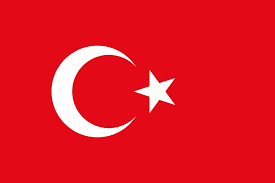 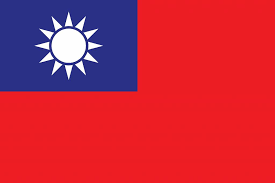 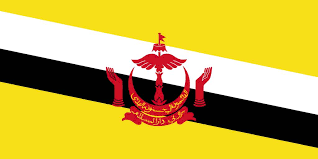 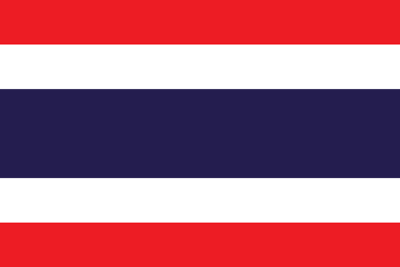 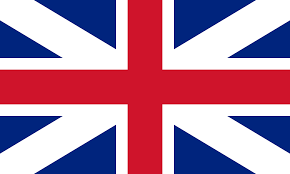 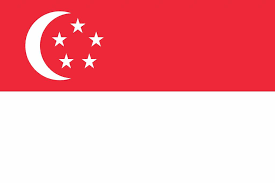 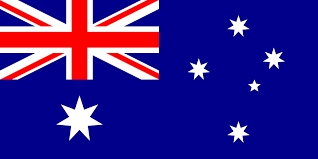 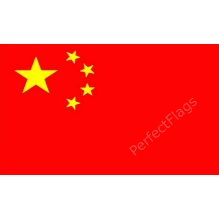 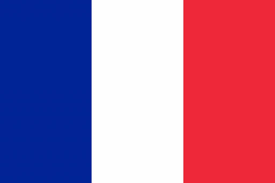 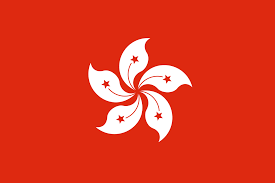 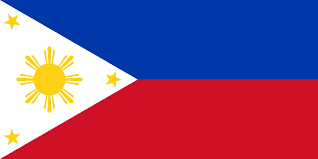 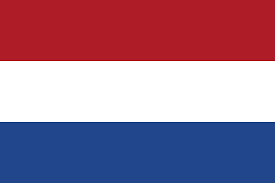 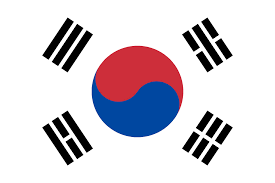 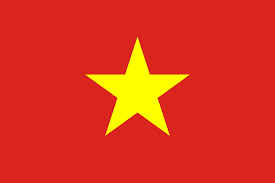 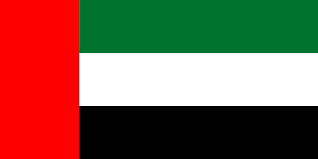 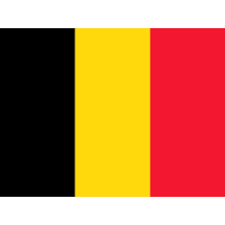 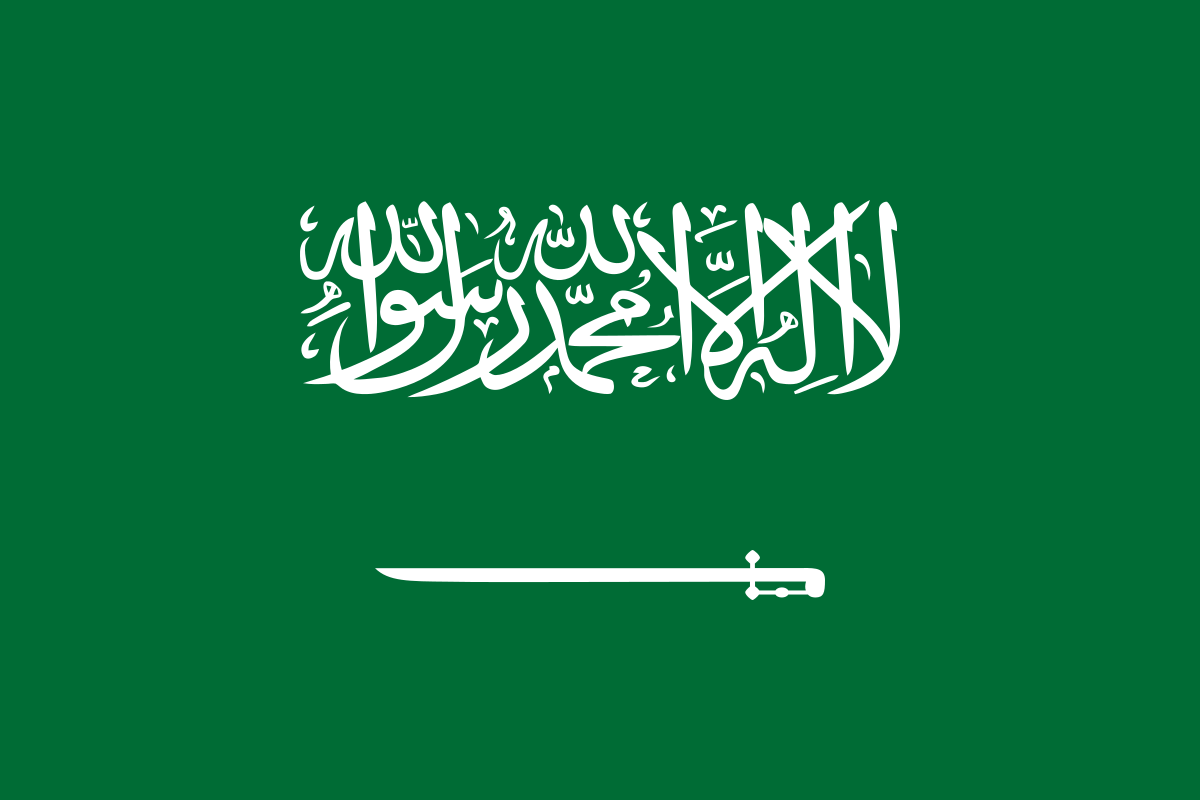 HOME Country
(1966 – now)
Postgraduate study
(1994-2000)
DIPLOMATIC MISSION
(2014-2018)
Visited Countries
Born in Kotagajah, Bandar Lampung, Sumatra
Grew up in Central Sulawesi
Ir. (Fisheries Engineer) from IPB University, Bogor
Work and live in Bogor city, West Java
Almost all over Indonesia has been visited.
Saudi Arabia, UAE, Turkey, Netherland, France, Belgium, UK, Australia, China, Korea, Hong Kong, Taiwan, Vietnam, Thailand, Philippines, Singapore, Brunei
Tokyo University of Fisheries 東京水産大学
JAPAN
M.Sc. in Marine Science and Technology
Ph.D. in Marine Science and Technology
Education and Culture Counsellor, Indonesian Embassy in Kuala Lumpur, MALAYSIA
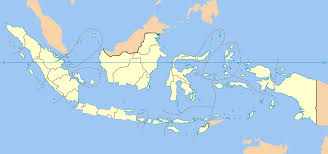 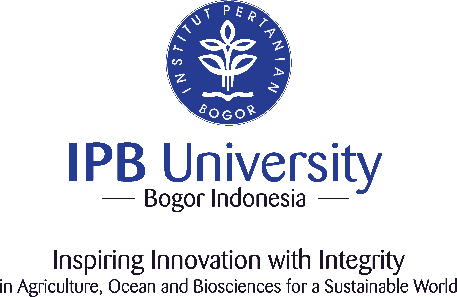 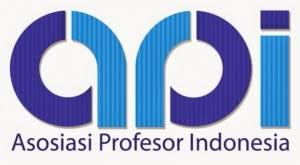 ©purbayanto@apps.ipb.ac.id
2
Selamat atas Capaian Akreditasi UNGGULUIN Randen Fatah 14 November 2023-2028
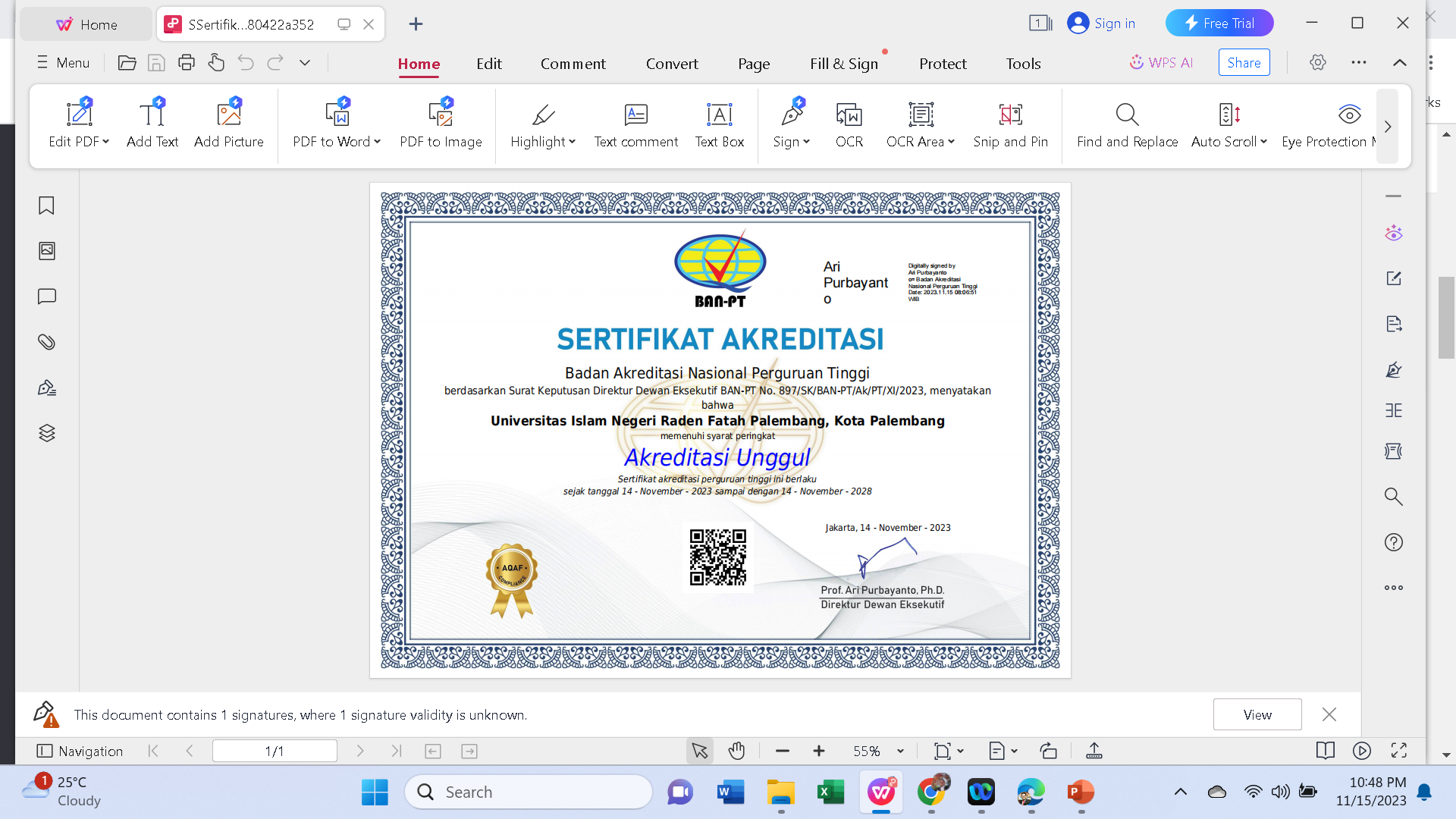 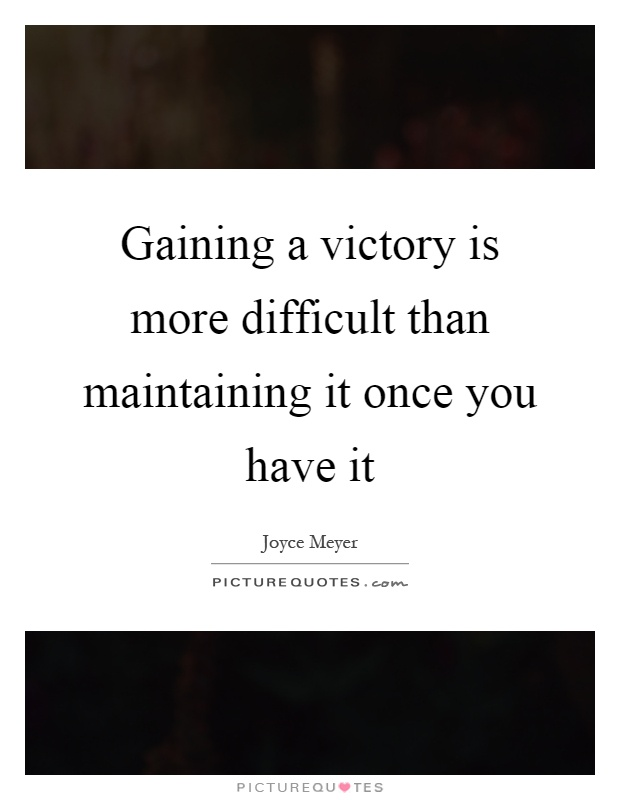 UPAYA DAN PERJUANGAN UIN RADEN FATAH 
YANG KONSISTEN DAN LUAR BIASA UNTUK 
MEMPEROLEH AKREDITASI UNGGUL
Continuous Quality Improvement (CQI)
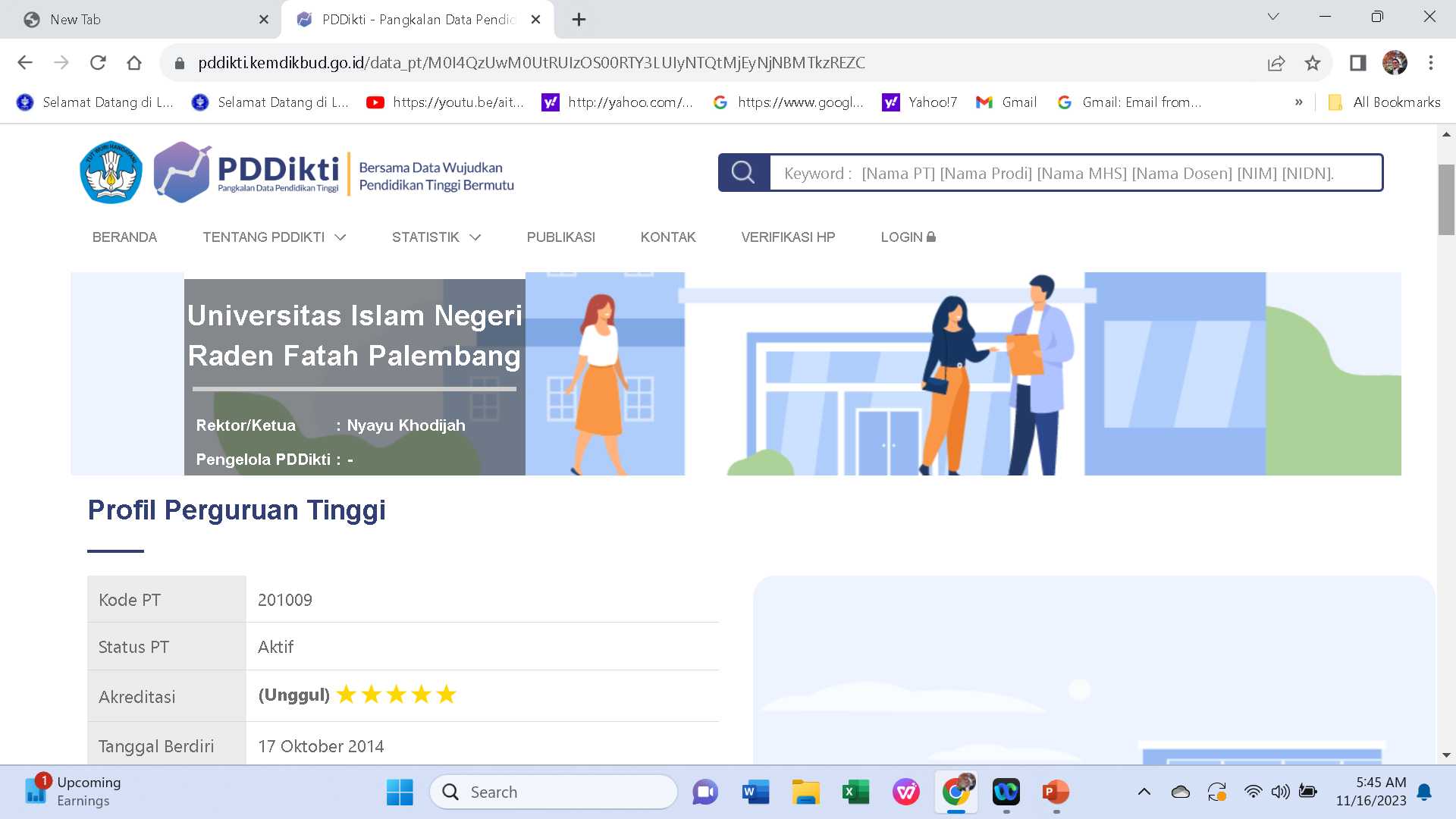 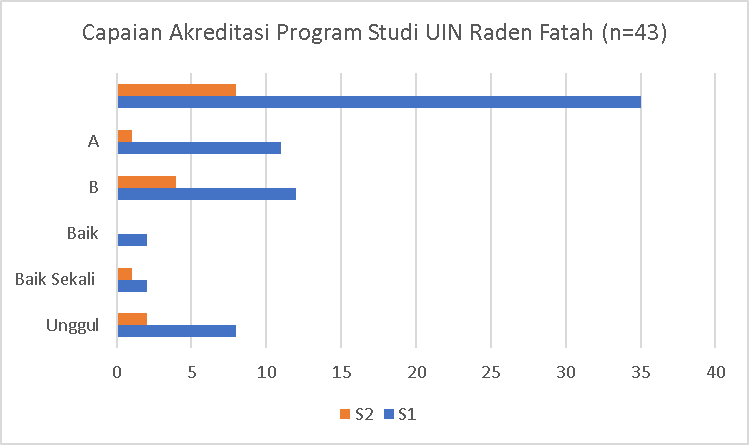 Total 
S1 dan S2
UNGGUL
Masa Akreditasi akan Berakhir 2024:  8 program studi
                                                          2025:  5 program studi
5
purbayanto@apps.ipb.ac.id
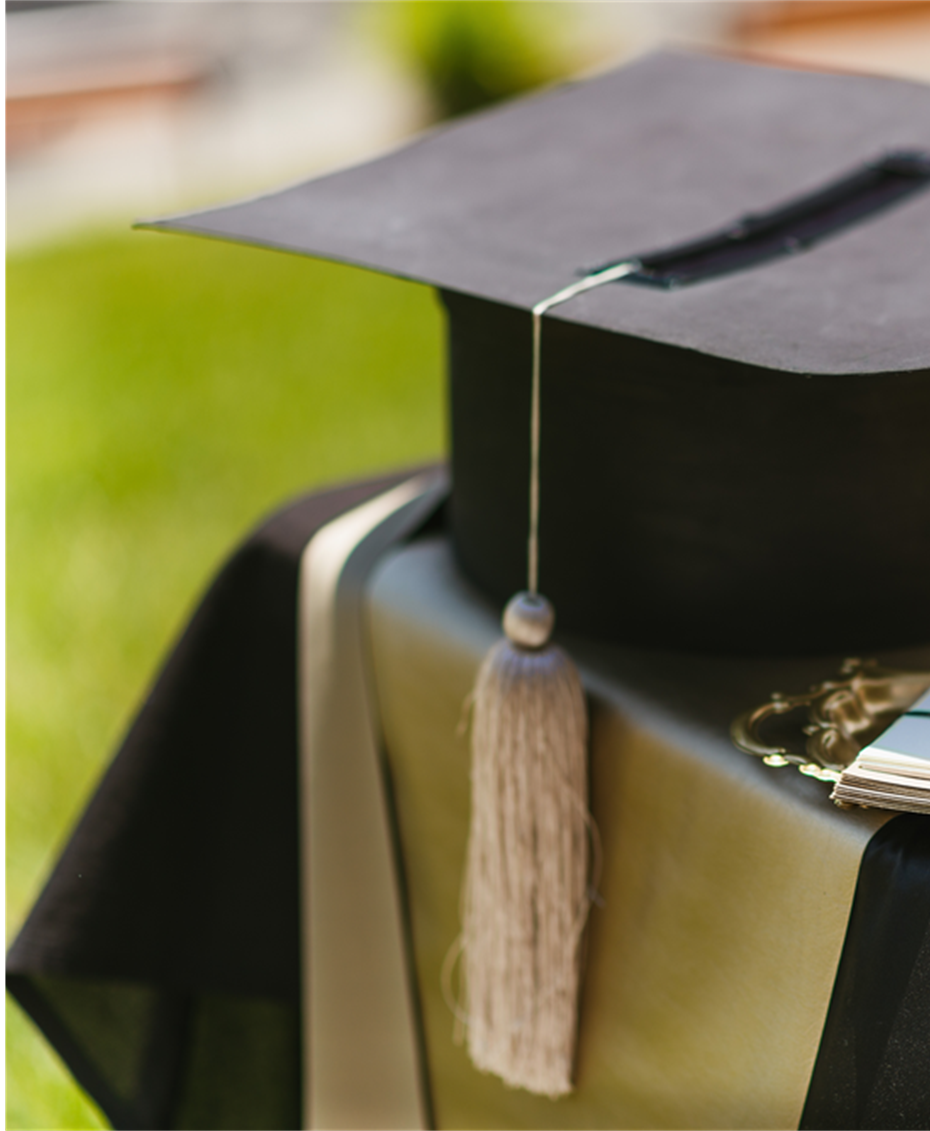 Tantangan Mutu Perguruan Tinggi
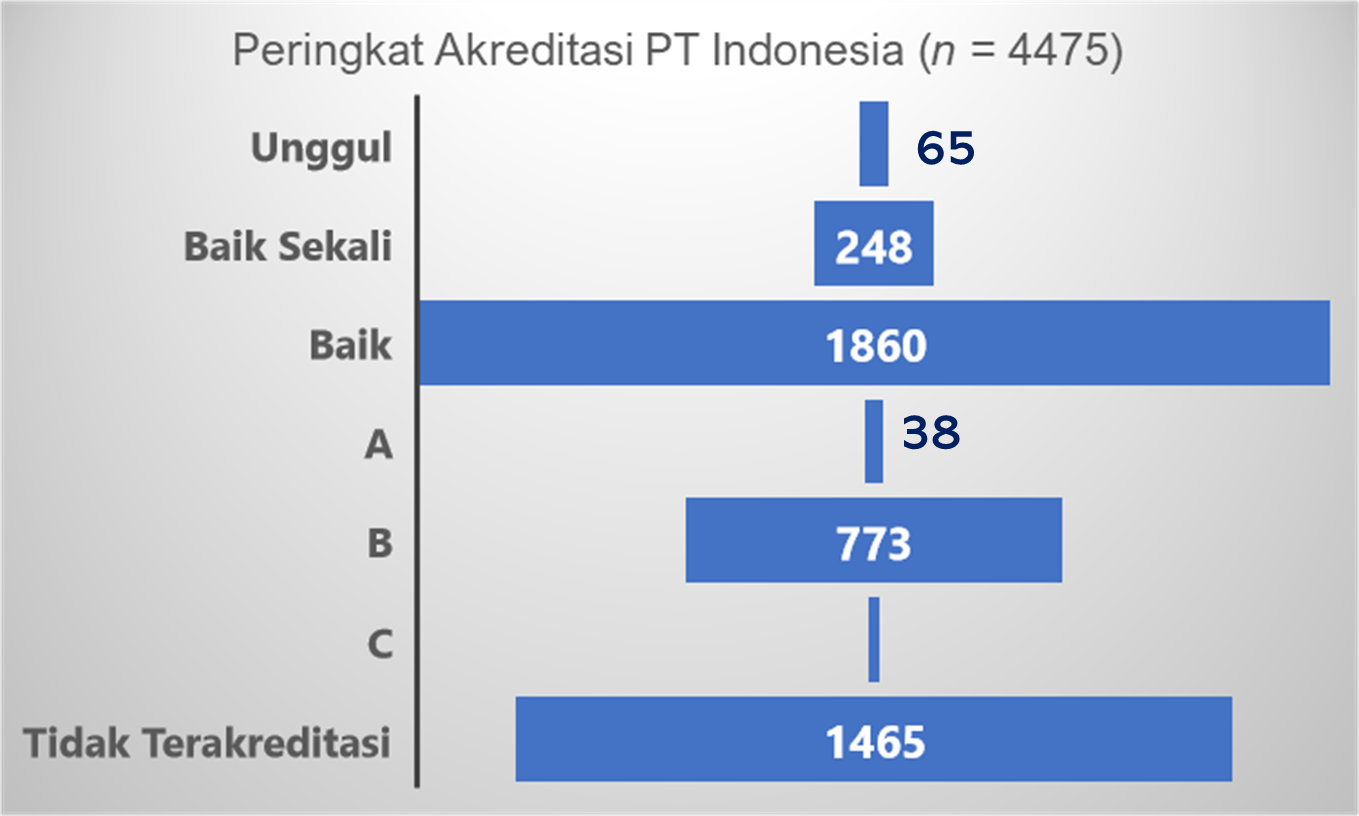 79 [161123]
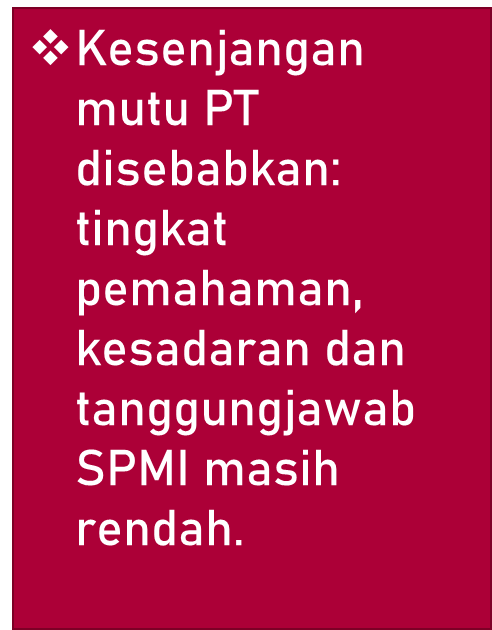 Sumber data:  banpt.or.id [12.08.23]
6
purbayanto@apps.ipb.ac.id
2022
’’Pendidikan merupakan kunci kemajuan suatu bangsa.  Tidak ada bangsa yang maju, yang tidak didukung oleh pendidikan yang kuat.” [Joesoef 2011].
Kemajuan pendidikan tidak terlepas dari penerapan proses Penjaminan Mutu Pendidikan yang dilakukan secara Baik, Konsisten, dan Berkelanjutan (continuous quality improvement).
Pentingnya Penjaminan MutuPENDIDIKAN
Presentation Title
7
Kewenangan BAN-PT
Section Subtitle
Badan Akreditasi Nasional Perguruan Tinggi (BAN-PT) yang didirikan tahun 1994, diberi wewenang dalam meningkatkan mutu pendidikan tinggi, memperkenalkan serta menyebarluaskan "Paradigma Baru dalam Pengelolaan Pendidikan Tinggi", dan meningkatkan relevansi, atmosfer akademik, pengelolaan institusi, efisiensi dan keberlanjutan pendidikan tinggi.
BAN-PT sebagai lembaga penjaminan mutu ekternal, melaksanakan Akreditasi Perguruan Tinggi.  
Sedangkan Akreditasi Program Studi sebagai bentuk akuntabilitas publik dilakukan oleh Lembaga Akreditasi Mandiri (LAM) [Pasal 55 Undang-Undang No. 12/2012 tentang Pendidikan Tinggi].
8
Hubungan Kerja BAN-PT dan LAM
MENTERI
     Pendidikan, Kebudaya-an, Riset dan Pendidikan Tinggi
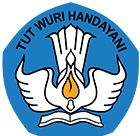 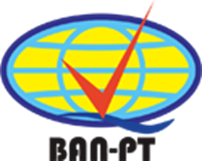 Pengembangan kebijakan akreditasi
Monev Kinerja BAN-PT dan LAM
BAN-PT
Penyelenggaraan Akreditasi Prodi
Majelis Akreditasi


Dewan Eksekutif
Penyelenggaraan Akreditasi PT
LAM
Sains Alam & Ilmu Formal (2021)
LAM
PTKes (2015)
LAM
Pendidikan (2021)
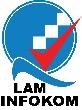 LAM
Teknik (2021)
LAM
Ekonomi, Manajemen & Bisnis  (2021)
LAM
Informasi & Komputer (2021)
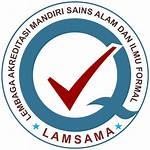 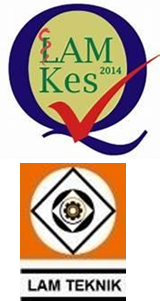 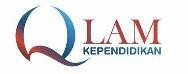 Sekretariat
Divisi
Akreditasi
Divisi
Pengembangan & Kolaborasi
Divisi
Data & Publikasi
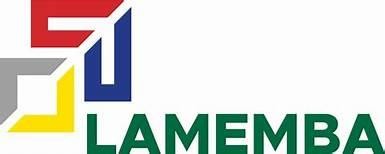 [Speaker Notes: This slide shows the working relationship between the National Accreditation Agency of Higher Education. NAAHE or BAN-PT consists of an
accreditation council and an executive board. The accreditation council has responsibility for establishing accreditation policies, monitoring 
and evaluating the performance of the executive board and independent accreditation agency. The executive board has the responsibility for 
the accreditation of higher education institutions. While, IAA or LAM has the responsibility for accreditation of study programs.]
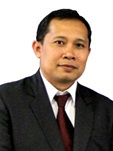 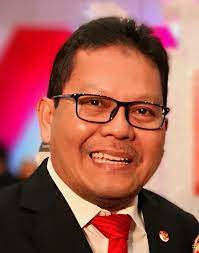 Tjokorde W. Samadhi, Ph.D.
            Secretary
Prof. Ari Purbayanto, Ph.D.
               Director
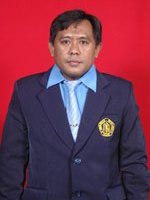 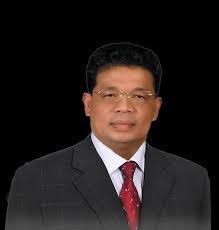 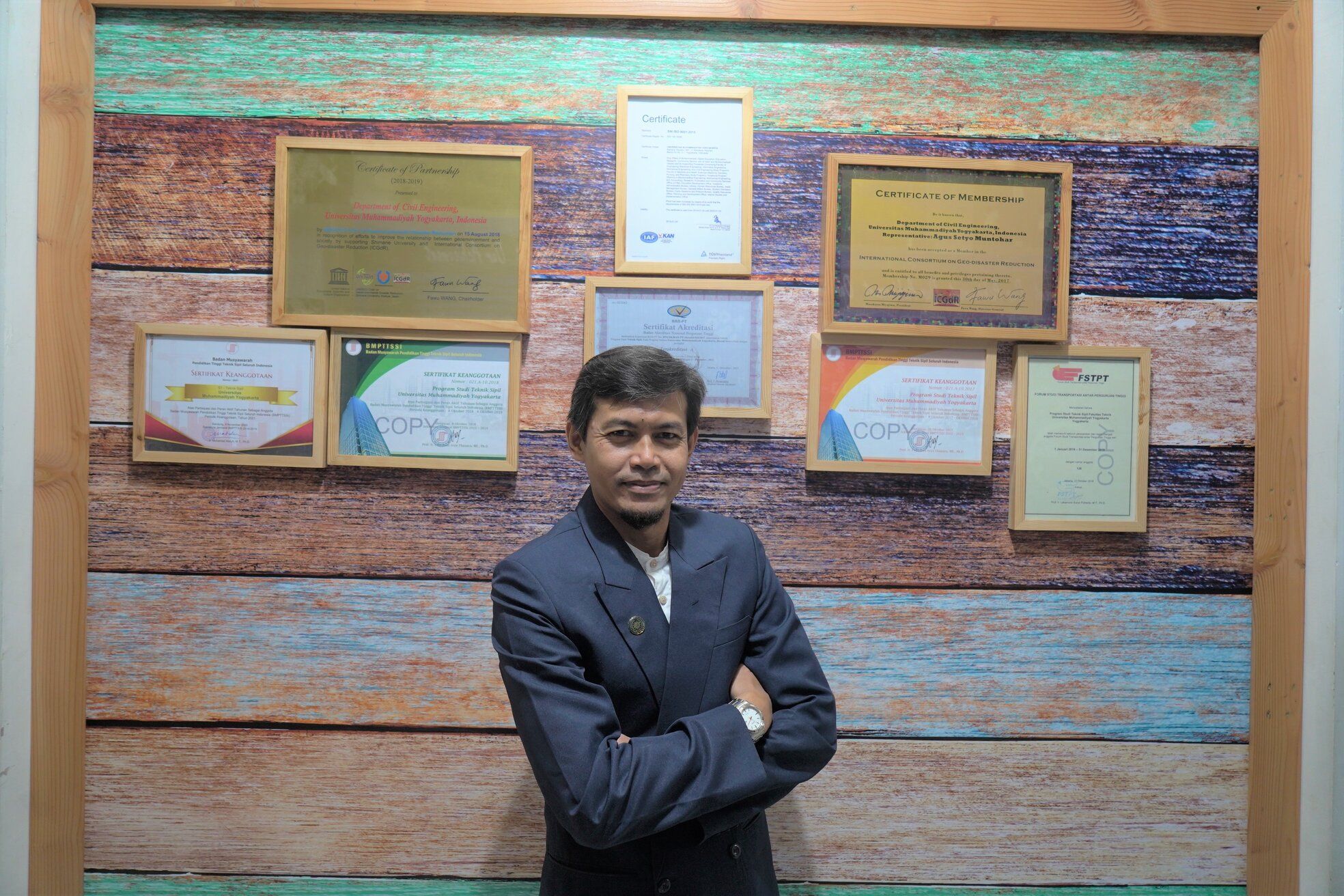 Prof. H. Johni Najwan, Ph.D.
   Executive Board Member
Prof. Agus S. Muntohar, Ph.D.
         Executive Board Member
Dr. Slamet Wahyudi
       Executive Board Member
EXECUTIVE BOARD BAN-PT (2021-2026)
Situs WEB:  banpt.or.ir
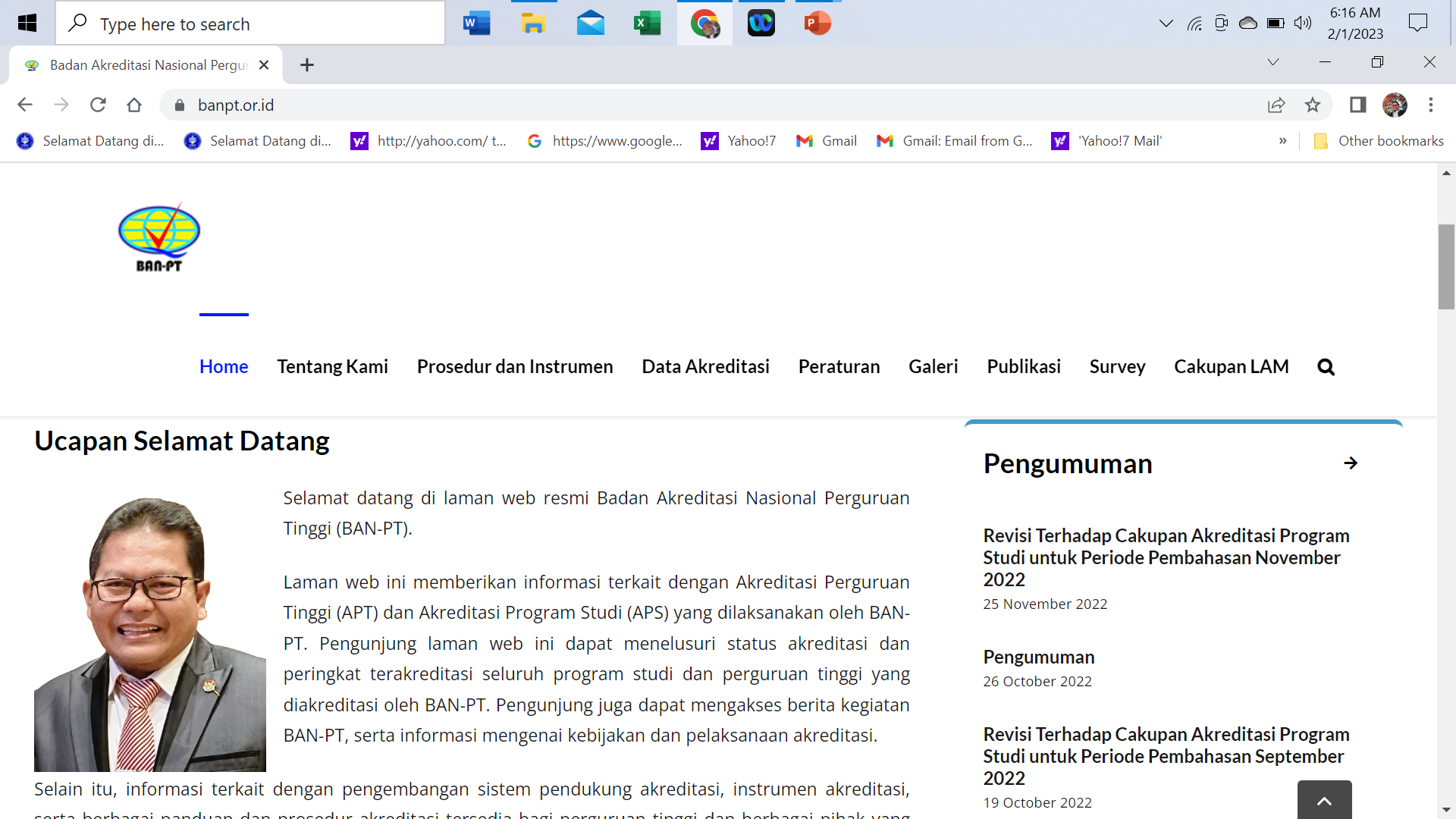 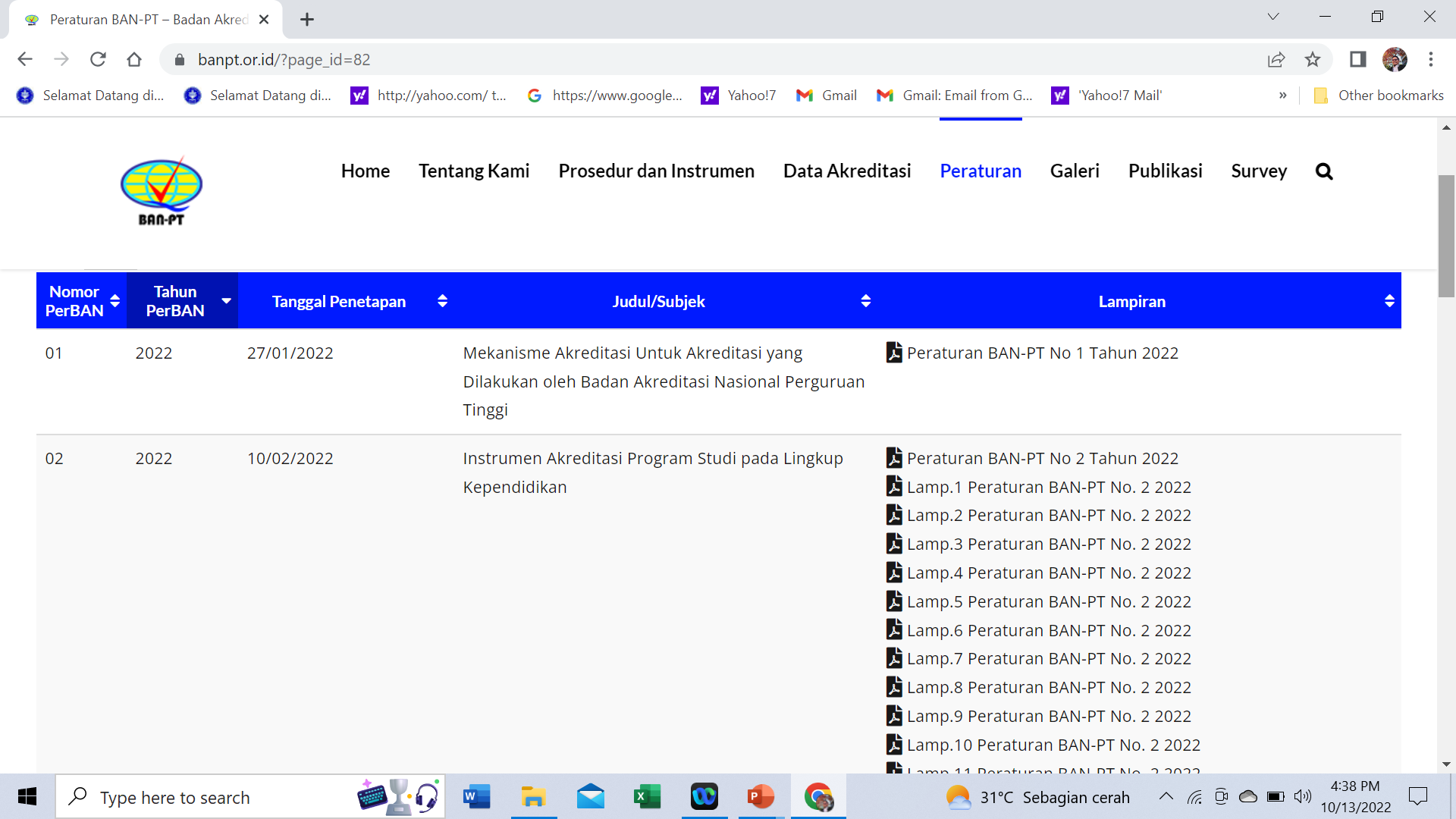 Dewan Eksekutif
Layanan BAN-PT Berbasis Sistem Teknologi Informasi
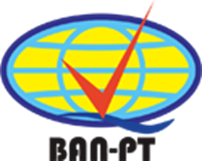 2022
SAPTA        Sistem persuratan Elektronik (E-surat)
SAPTO        Sistem akreditasi PT/PS secara daring (online)
SATRIA       Sistem pencatatan  penugasan Asesor BAN-PT
SEPTIKEU  Sistem administrasi keuangan BAN-PT
PDDIKTI  Big data perguruan tinggi yang dikelola oleh Ditjen Dikti dan digunakan oleh BAN-PT dalam proses akreditasi
SIAGA     Sistem informasi kelembagaan yang dikelola oleh Direktorat Kelembagaan Ditjen Dikti dan digunakan oleh BAN-PT dalam proses validasi untuk evaluasi proposal pendirian PT/PS  baru.
12
Proses Akreditasi Online (SAPTO)
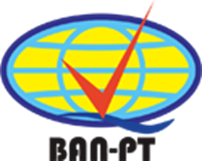 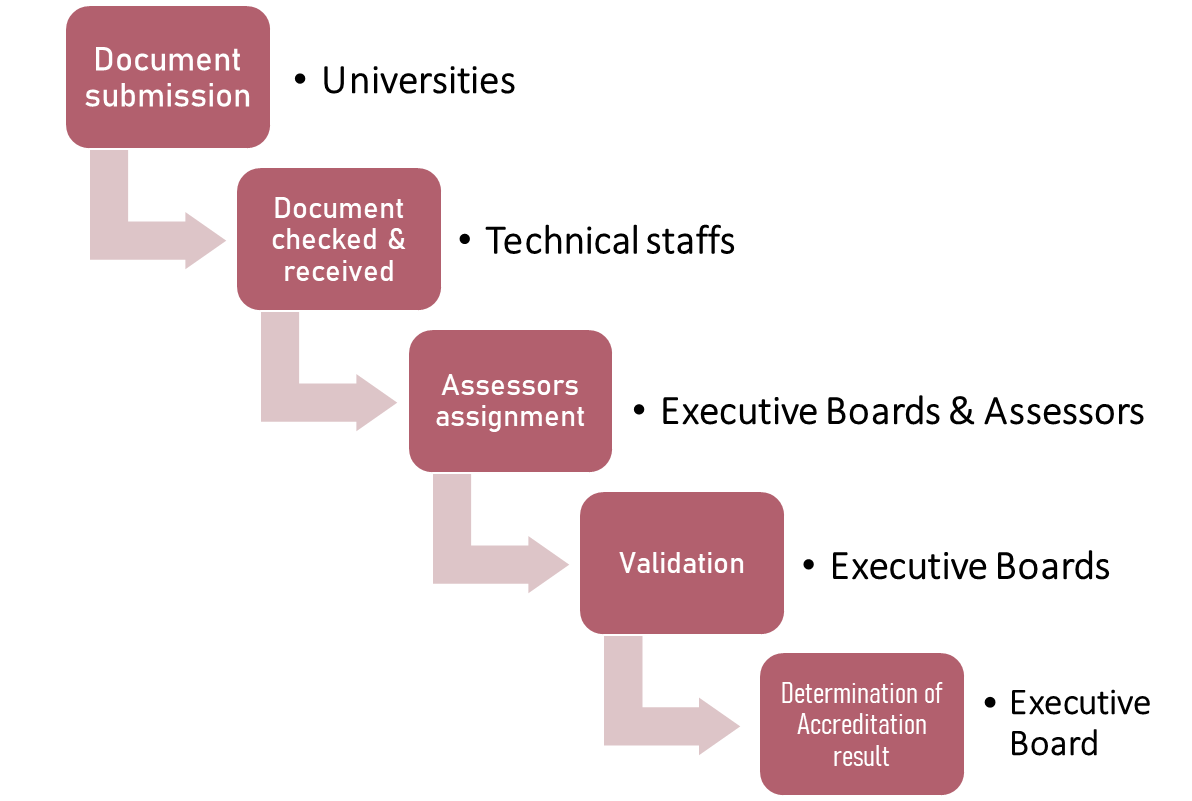 Kode:  PNB, PKPB. APT9/PS9, SKPT, SKPS, PEPS, PAPS
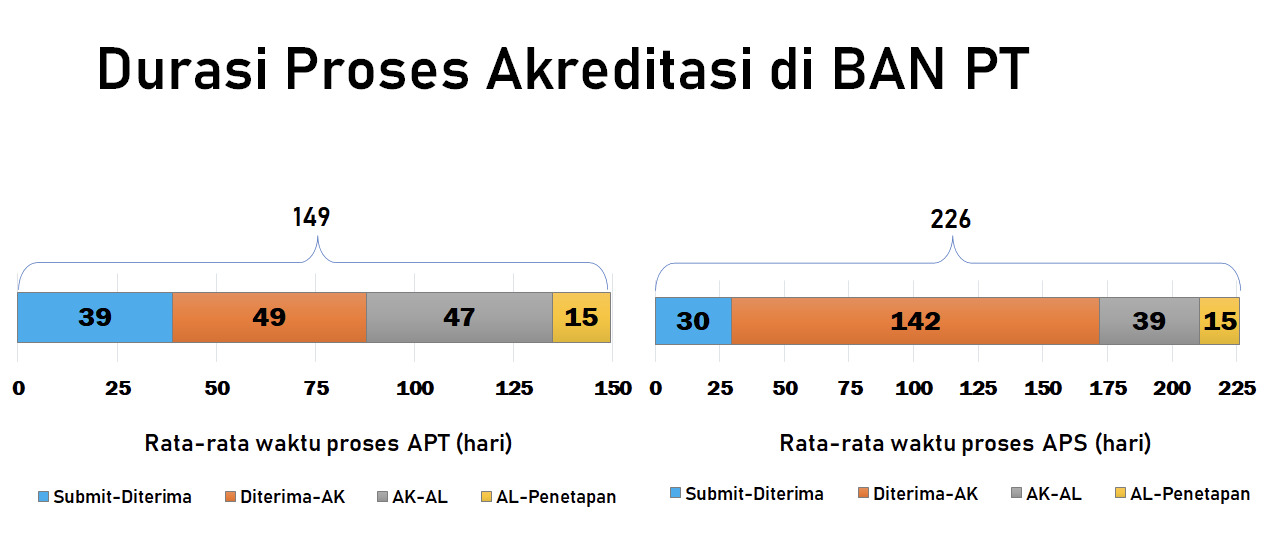 13
purbayanto@apps.ipb.ac.id
2023
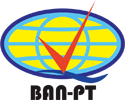 Milestone Proses Akreditasi
Transformasi Akreditasi sesuai Permendikbudristek 53 2023
BANPT Berdiri & APS berbasis dokumen (AK)
LAM-PTKes Beroperasi
AL Daring & PEPA
Lahirnya SAPTO
APS dan AIPT
5 LAM Beroperasi
Organ BANPT menjadi dua (MA dan DE)
APS 4.0 dan APT 3.0
Instrumen Baru Dengan Varian PS
APS (AK dan AL)
14
Kewajiban Akreditasi  PT dan PS
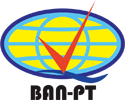 Permendikbudristek 53 2023 Pasal 88
UU No. 12 Tahun 2012 Pasal 28
Program studi wajib memiliki status terakreditasi sementara, terakreditasi, terakreditasi unggul, atau terakreditasi secara internasional untuk meluluskan mahasiswa dan menerbitkan ijazah.
(3) 	Gelar akademik dan gelar vokasi dinyatakan tidak sah dan dicabut oleh Menteri apabila dikeluarkan oleh:
a. 	Perguruan Tinggi dan/atau Program Studi yang tidak terakreditasi;
Permendikbudristek 53 2023 Pasal 102 (1c)
UU No. 12 Tahun 2012 Pasal 33
perguruan tinggi dan/atau program studi yang tidak 
terakreditasi dan/atau belum mengajukan 
permohonan Akreditasi wajib mengajukan 
permohonan Akreditasi kepada BAN-PT dan/atau 
LAM paling lama 1 (satu) tahun sejak Peraturan 
Menteri ini diundangkan.
(6) 	Program Studi wajib diakreditasi ulang pada saat jangka waktu akreditasinya berakhir.
(7) 	Program Studi yang tidak diakreditasi ulang sebagaimana dimaksud pada ayat (6) dapat dicabut izinnya oleh Menteri.
Ketentuan rinci diatur pada PerBANPT 11 Tahun 2023
15
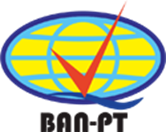 Pengertian dan Tujuan Akreditasi  PT/PS
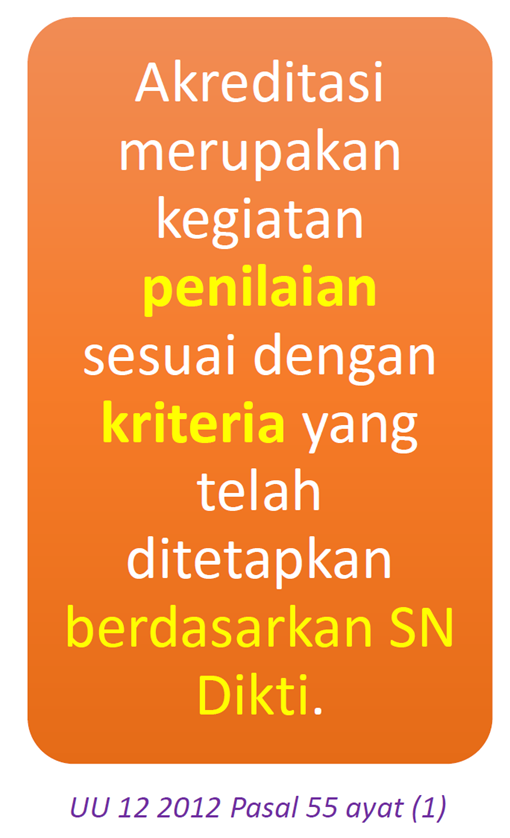 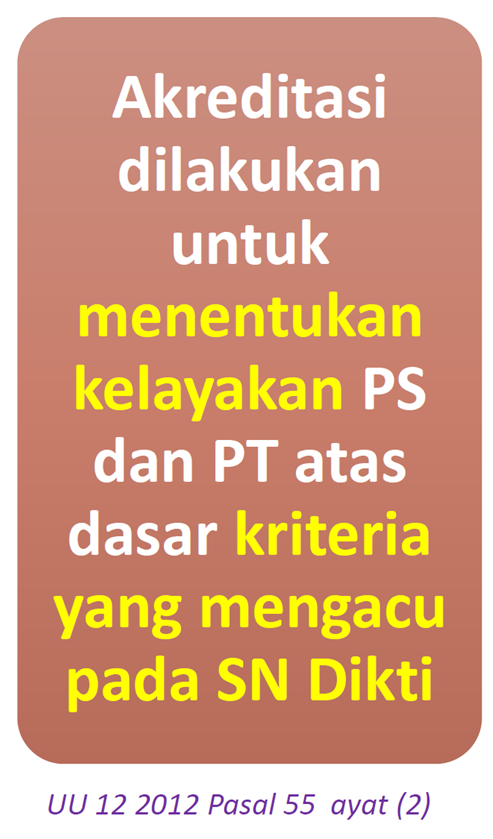 (1) SPME dilakukan melalui Akreditasi. 
(2) Akreditasi sebagaimana dimaksud pada ayat (1) dilakukan untuk menentukan kelayakan program studi dan perguruan tinggi atas dasar kriteria yang mengacu pada SN Dikti.
Reduces carbon footprint
Simple and quick to build
Creates spaces for community interactions
Permendikbudristek 53 2023 Pasal 71
Permendikbudristek 53 2023 Pasal 1 angka 7
SN Dikti terdapat di Bab II Permendikbudristek 53 2023
16
Tujuan Standar Nasional Pendidikan Tinggi (SN DIKTI)
1
2
3
4
Pasal 3
menjamin penyelenggaraan pendidikan tinggi
mendorong perguruan tinggi
untuk secara berkelanjutan meningkatkan mutu melampaui SN Dikti .
untuk menghasilkan sumber daya manusia unggul
menjamin penyelenggaraan pendidikan tinggi
memberikan kerangka penyelenggaraan pendidikan tinggi
yang efektif, inklusif, dan adaptif sesuai dinamika perkembangan ilmu pengetahuan, teknologi, dan kehidupan masyarakat;
untuk mencapai tujuan pendidikan tinggi yang berperan strategis dalam mencerdaskan kehidupan bangsa, serta memajukan ilmu pengetahuan dan teknologi untuk kemajuan pembangunan bangsa Indonesia yang berkelanjutan
SN DIKTI wajib dipenuhi setiap perguruan tinggi untuk mewujudkan tujuan pendidikan nasional.
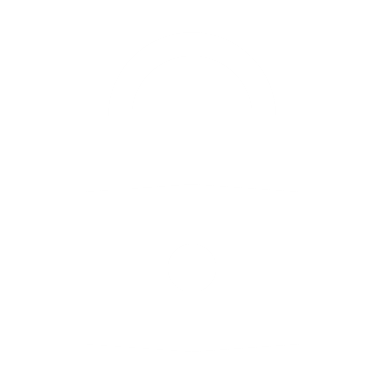 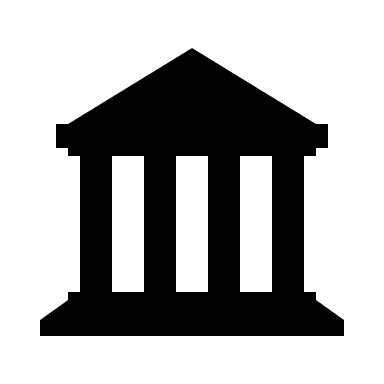 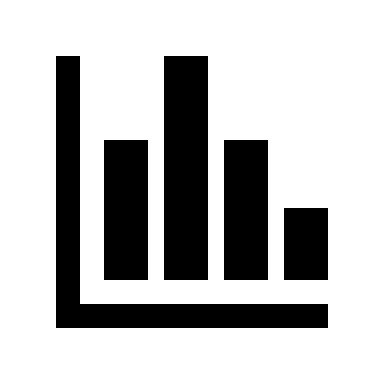 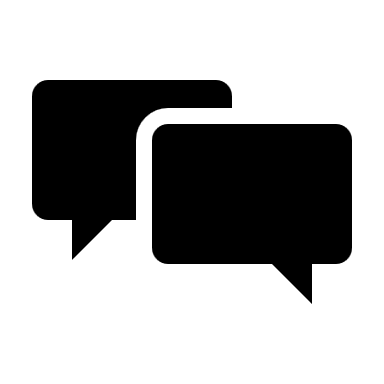 [Speaker Notes: © Copyright PresentationGO.com – The free PowerPoint and Google Slides template library]
Standar Nasional Pendidikan Tinggi (SN Dikti)
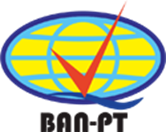 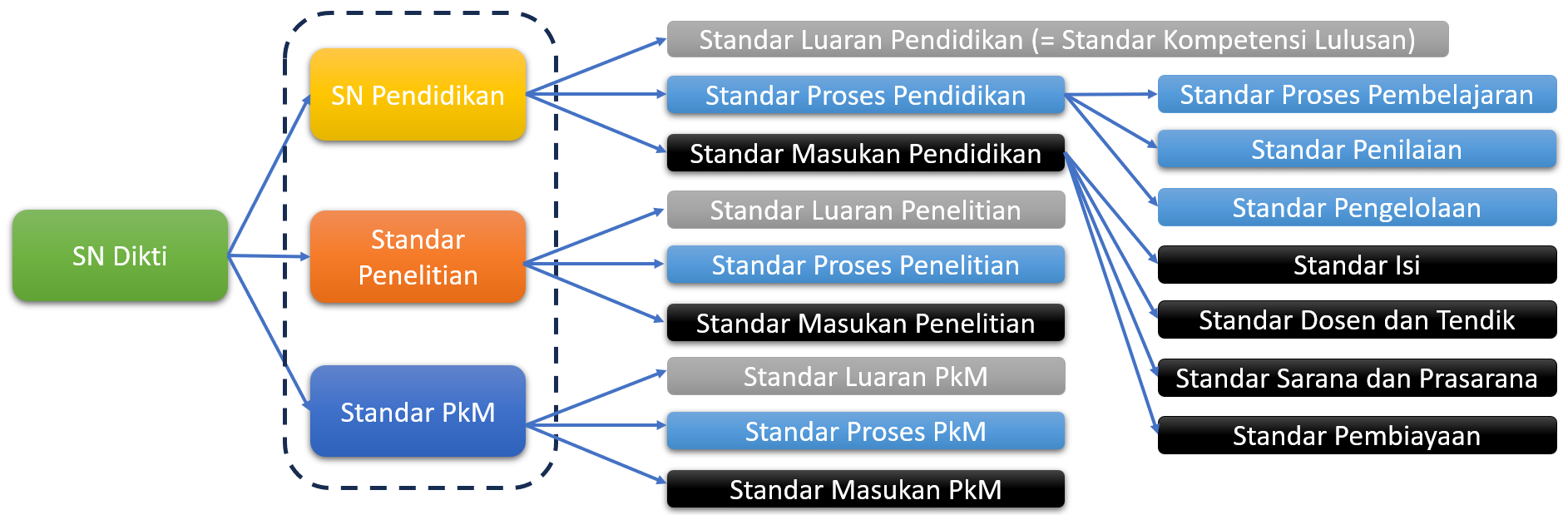 merupakan satu kesatuan yang tidak terpisahkan sebagai dasar bagi PT dalam penyelenggaraan Tridharma. 
Penyelenggaraan Tridharma sesuai dengan misi PT dengan menentukan komposisi bobot pelaksanaan masing-masing dharma di tingkat PT, prodi, dan individu dosen.
Permendikbudristek No. 53 Tahun 2023
18
STANDAR pengabdian kepada masyarakat
Kerangka SN DIKTI
Pasal 5 - 51
standar luaran : mutu, relevansi, dan kemanfaatan hasil PkM
standar proses : perencanaan, pelaksanaan, penilaian, pengawasan, dan pengendalian kegiatan PkM
standar masukan : akses terhadap sarana, prasarana, pembiayaan, penugasan dosen, dan penggunaan teknologi informasi dan komunikasi.
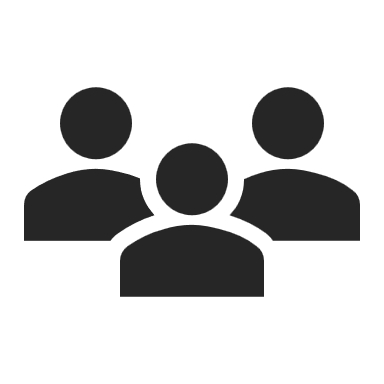 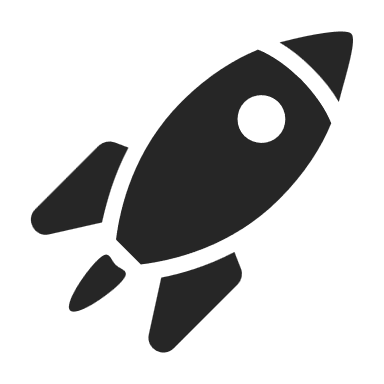 MASUKAN
STANDAR NASIONAL pendidikan
standar luaran : standar kompetensi lulusan
standar proses : standar proses pembelajaran, penilaian, pengelolaan
standar masukan : standar isi, dosen dan tenaga kependidikan, sarana dan prasarana; pembiayaan
PROSES
Pasal 58 - 63
LUARAN
STANDAR PENELITIAN
Sesuai dengan misi perguruan tinggi dengan menentukan komposisi bobot pelaksanaan masing-masing dharma di tingkat perguruan tinggi, program studi, dan individu dosen.
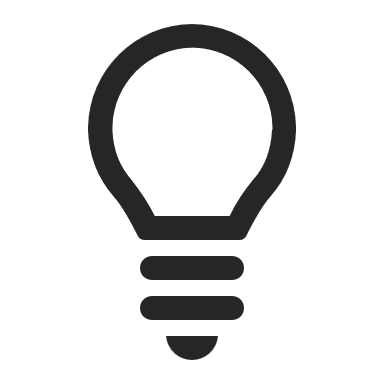 standar luaran : mutu, relevansi, dan kemanfaatan hasil penelitian
standar proses : perencanaan, pelaksanaan, penilaian, pengawasan, dan pengendalian kegiatan penelitian
standar masukan : akses terhadap sarana, prasarana, pembiayaan, penugasan dosen, dan penggunaan teknologi informasi dan komunikasi.
Pasal 52 - 57
Standar Pendidikan Tinggi
Pasal 64
Standar DIKTI
SN DIKTI
Standar DIKTI
memuat pelampauan terhadap SN Dikti dalam hal tingkat mutu dan keluasan substansi.
Standar Nasional Pendidikan; Standar Penelitian; Standar Pengabdian kepada Masyarakat
ditetapkan oleh perguruan tinggi merupakan penjabaran operasional SN Dikti sesuai tingkat mutu dan keluasan substansi yang ditetapkan perguruan tinggi.
200%
100%
120%
[Speaker Notes: © Copyright PresentationGO.com – The free PowerPoint and Google Slides template library]
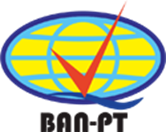 Masa Transisi Akreditasi oleh BAN-PT#PALING LAMBAT#
Instrumen dan Tatacara Akreditasi sesuai Permendikbudristek 53 2023 berlaku
Batas Akhir pengajuan usulan Akreditasi, konversi Akreditasi, dan penyetaraan akreditasi Internsional dengan instrumen lama
31 Des 2024
16 Agu 2025
16 Agu 2023
Batas Akhir proses Akreditasi, konversi Akreditasi, PEPA, dan penyetaraan akreditasi Internsional dengan instrumen lama
Permendikbudristek mulai berlaku
BAN-PT menyelesaikan Instrumen dan Tatacara Akreditasi sesuai Permendikbudristek 53 2023
Sosialisasi Instrumen dan Tatacara Akreditasi sesuai Permendikbudristek 53 2023
21
Globalization & Internationalization of HE
Globalization is a process of shrinking the world so that distances are getting shorter and everything feels closer, especially with advances in science and communication technology.
In line with globalization, internationalization can basically be seen as a process of increasing international relations, in the world of higher education, since the beginning of its development it has been exposed to internationalization.
The internationalization of education means that the implementation of education is carried out by crossing national boundaries through cooperation networks, opening branches of educational institutions by a country in other countries (overseas), or opening access for domestic students to international educational institutions.
22
©purbayanto@apps.ipb.ac.id
Globalization & Internationalization…
Globalization and internationalization are seen as triggers and opportunities for universities to advance and excel in facing global competition.
The progress of education is inseparable from the implementation of the Education Quality Assurance process which is carried out in a good, consistent, and sustainable manner (continuous quality improvement).
Quality HE institutions produce graduates who are able to actively develop their potential and produce useful science and technology [Law No. 12/2012 Article 51~]
23
©purbayanto@apps.ipb.ac.id
QS World University Rankings
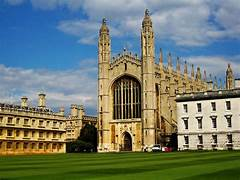 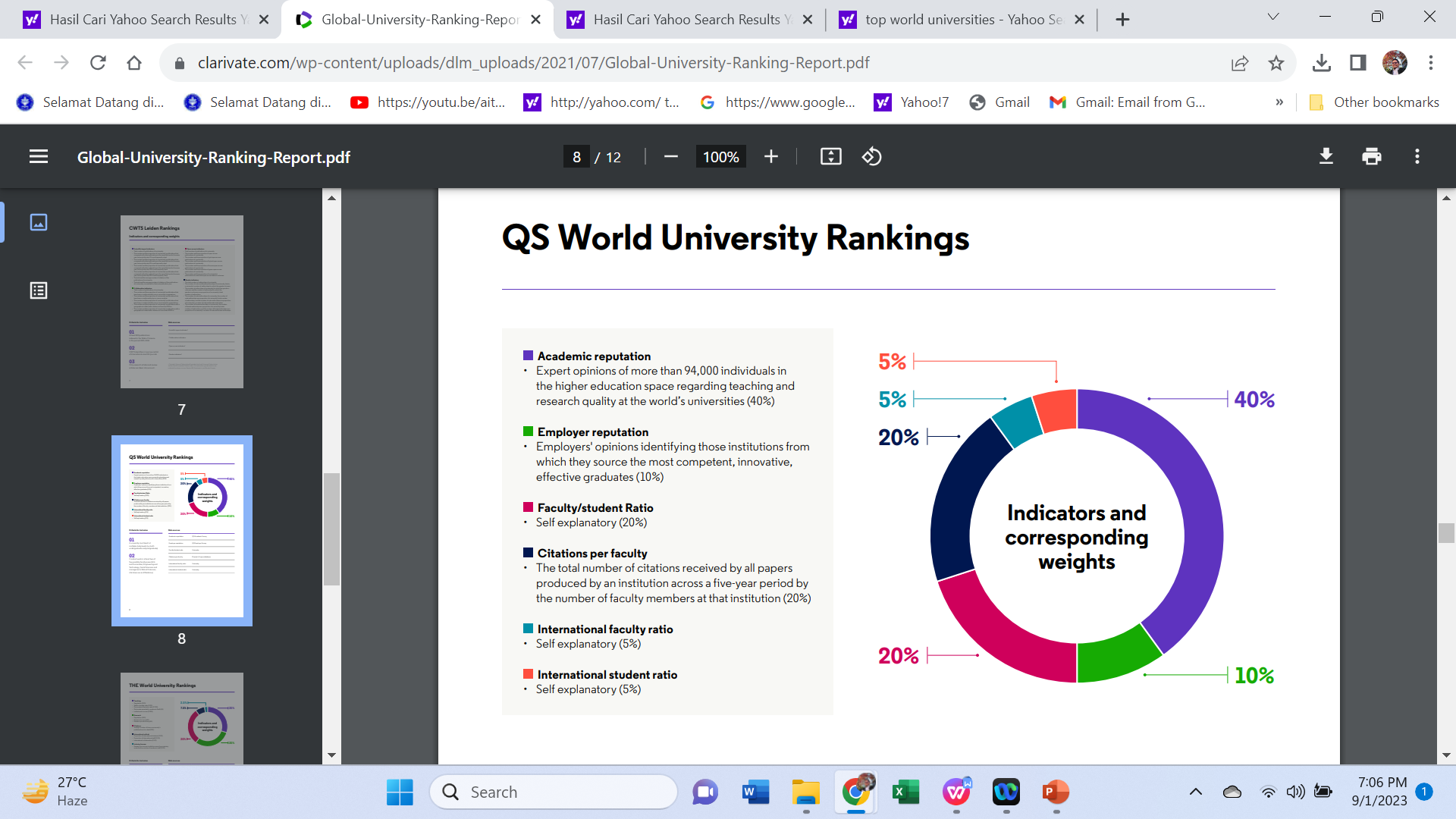 Source:  clarivate.com [2021]
24
©purbayanto@apps.ipb.ac.id
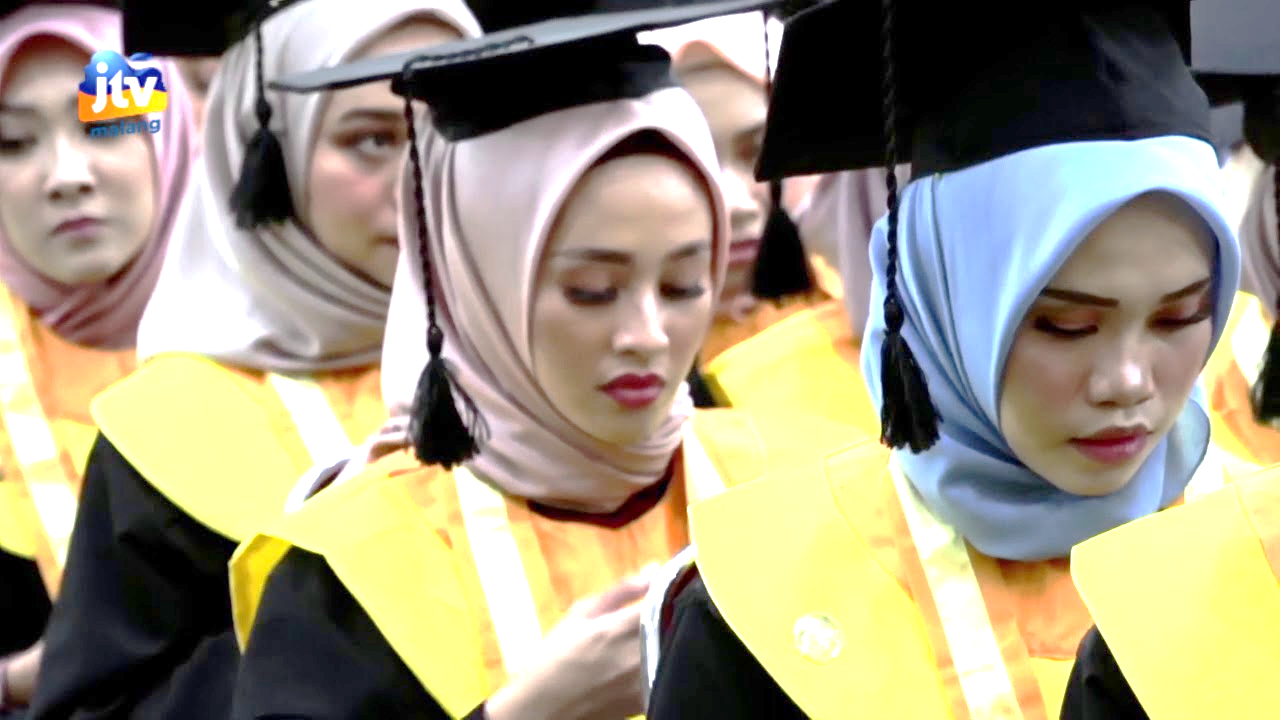 QS World University Rankings
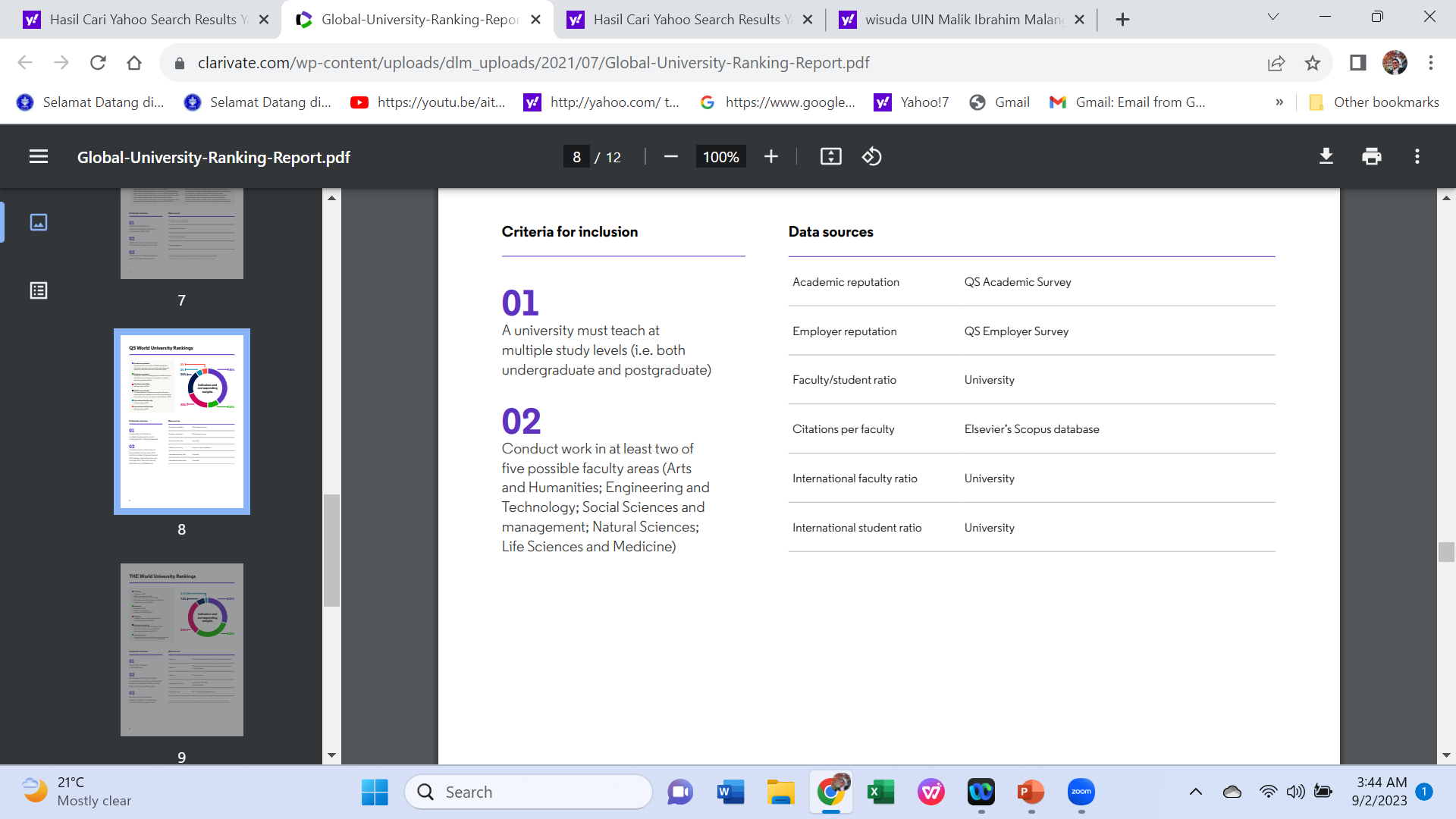 Source:  clarivate.com [2021]
25
©purbayanto@apps.ipb.ac.id
THE World University Rankings
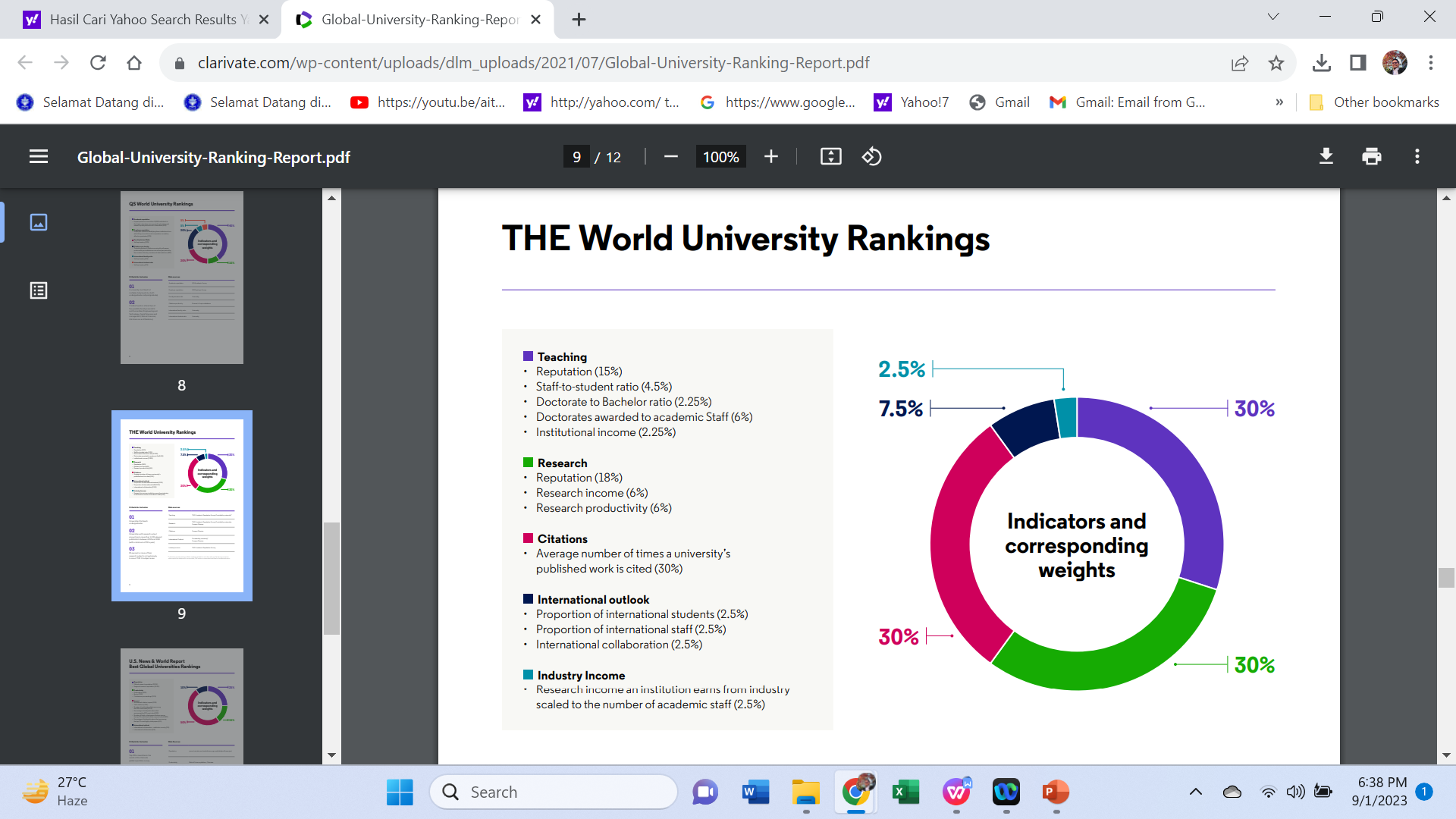 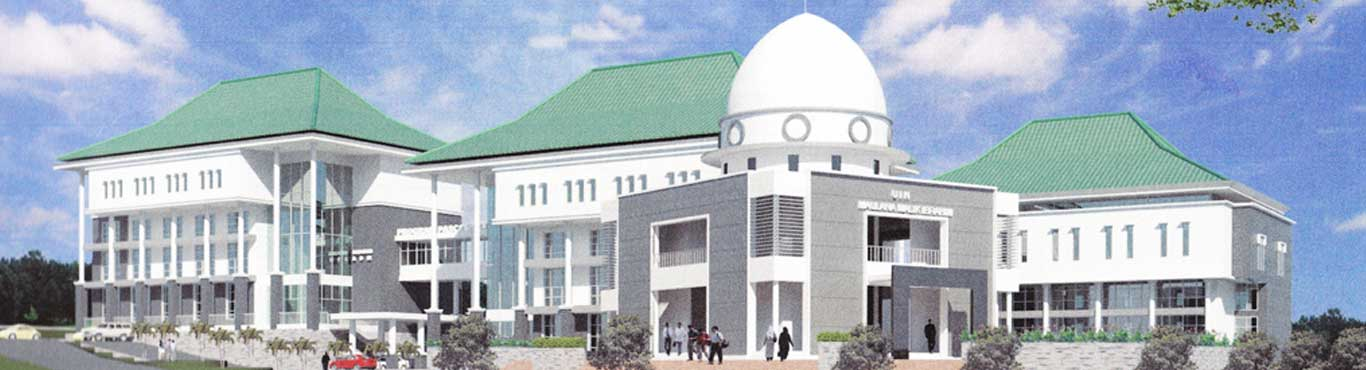 Source:  clarivate.com [2021]
26
©purbayanto@apps.ipb.ac.id
THE World University Rankings
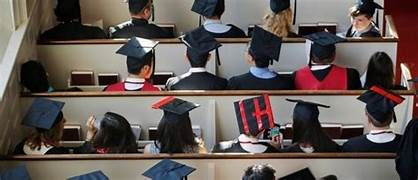 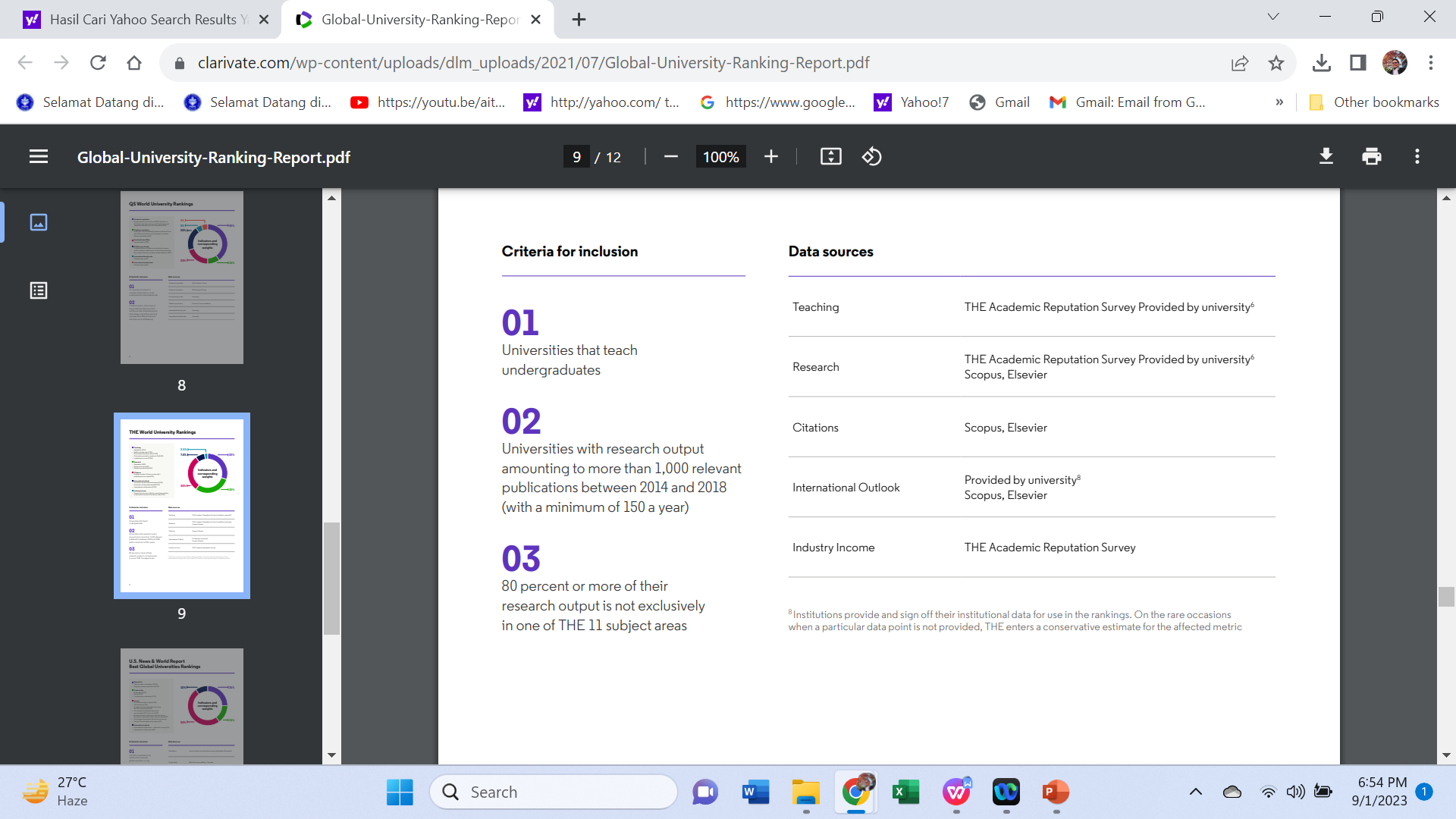 27
Source:  clarivate.com [2021]
©purbayanto@apps.ipb.ac.id
©purbayanto@apps.ipb.ac.id
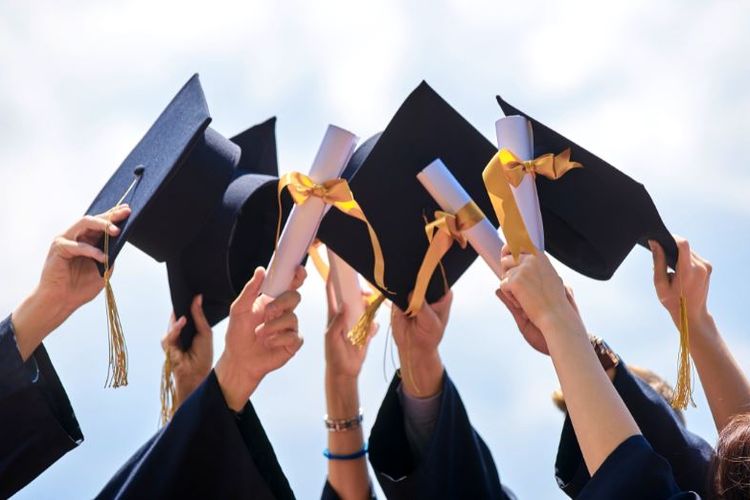 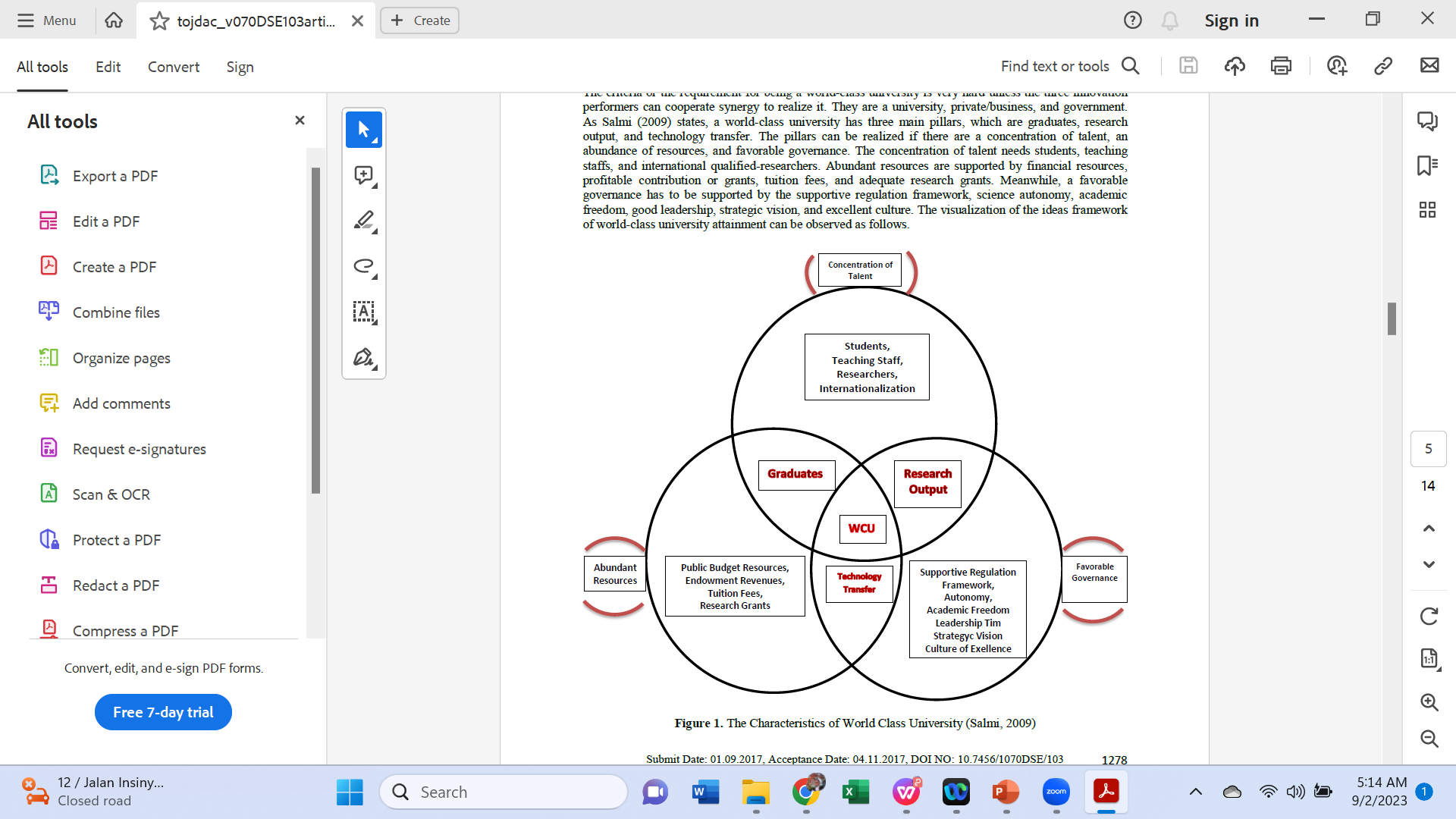 The Characteristics of World Class University (Salmi, 2009)
28
©purbayanto@apps.ipb.ac.id
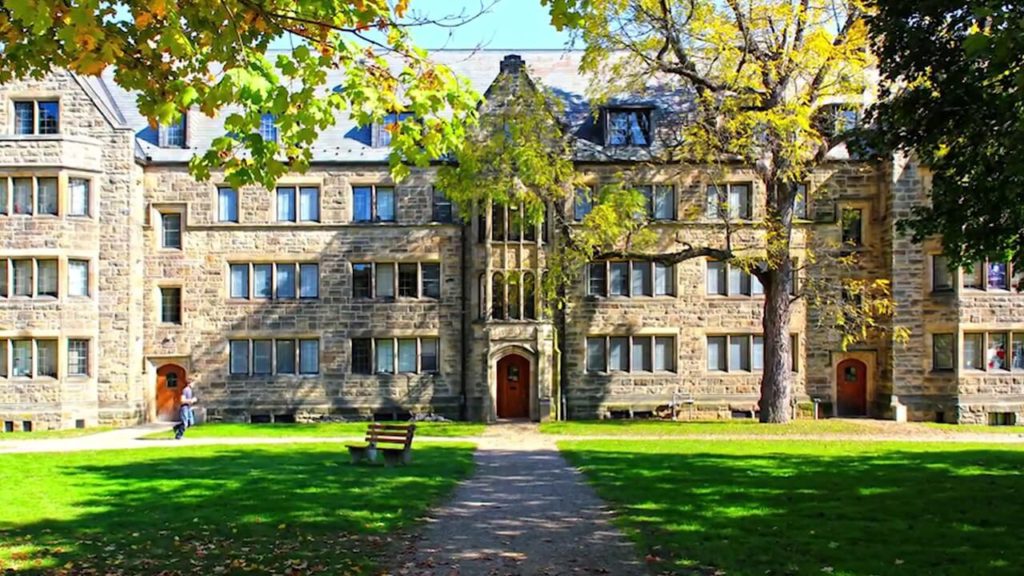 The Best Indonesian Universities by QS WUR 2022
Top Universities Ranking in Malaysia
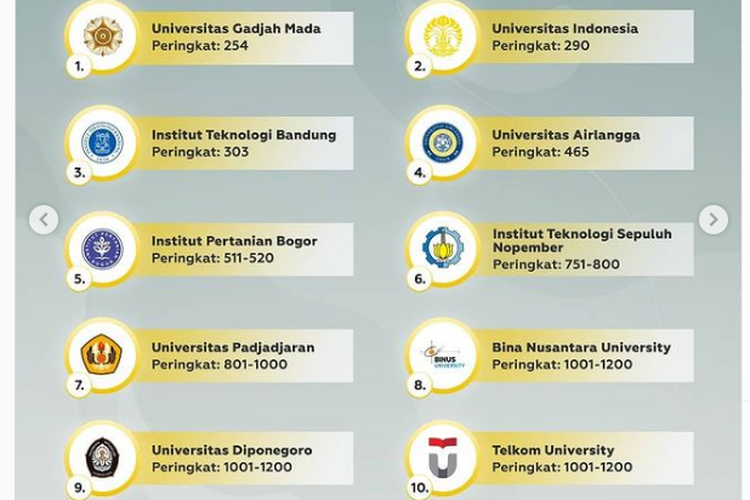 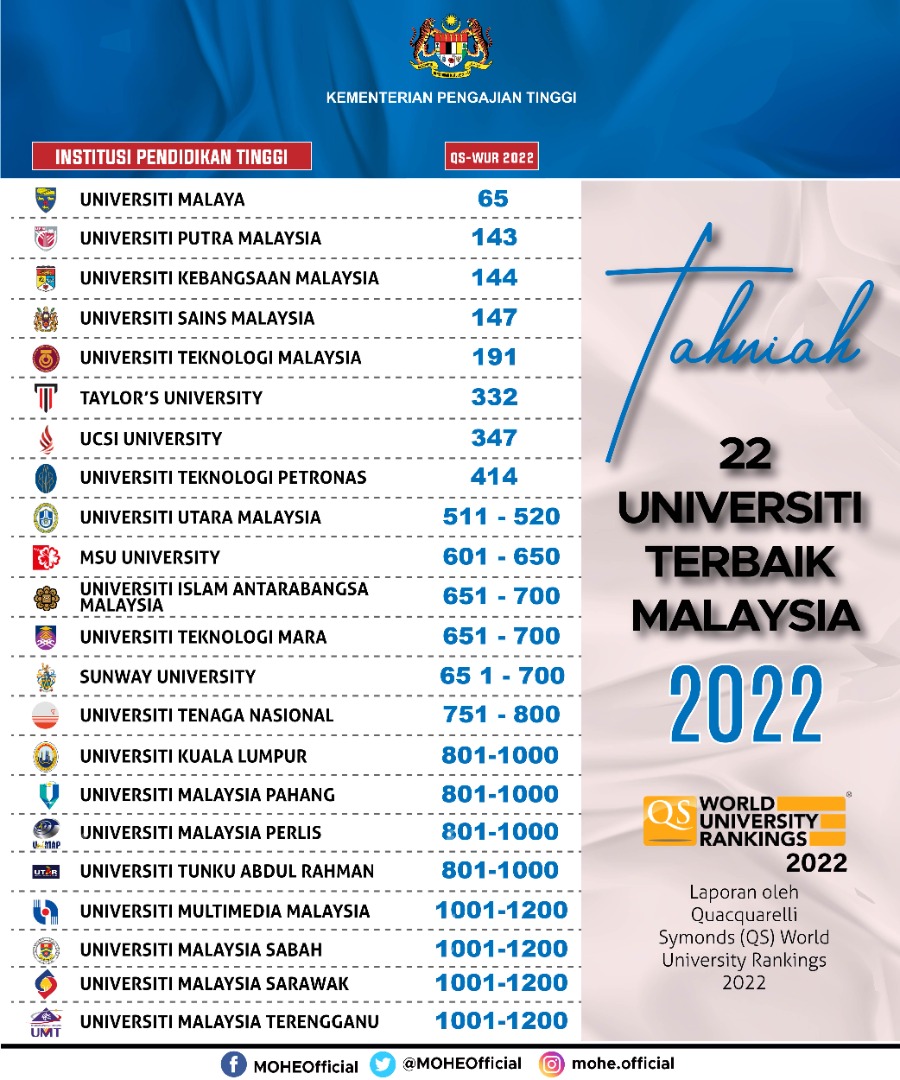 If the universities quality increases, the output is of higher quality, then the international reputation will also increase [Nizam 2021]
Universities need to continue to improve the quality and relevance of higher education, so as to produce superior and competitive human resources.
29
©purbayanto@apps.ipb.ac.id
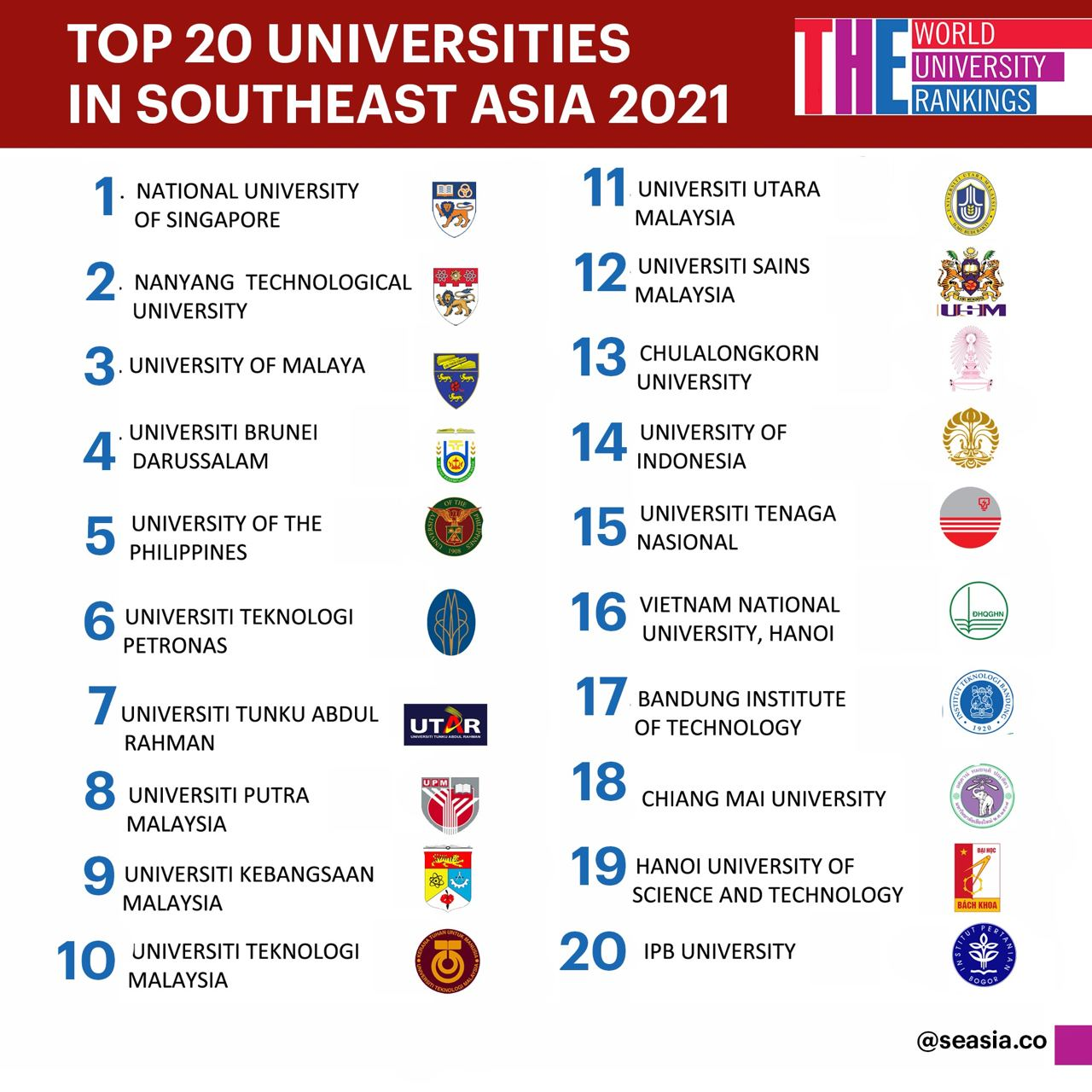 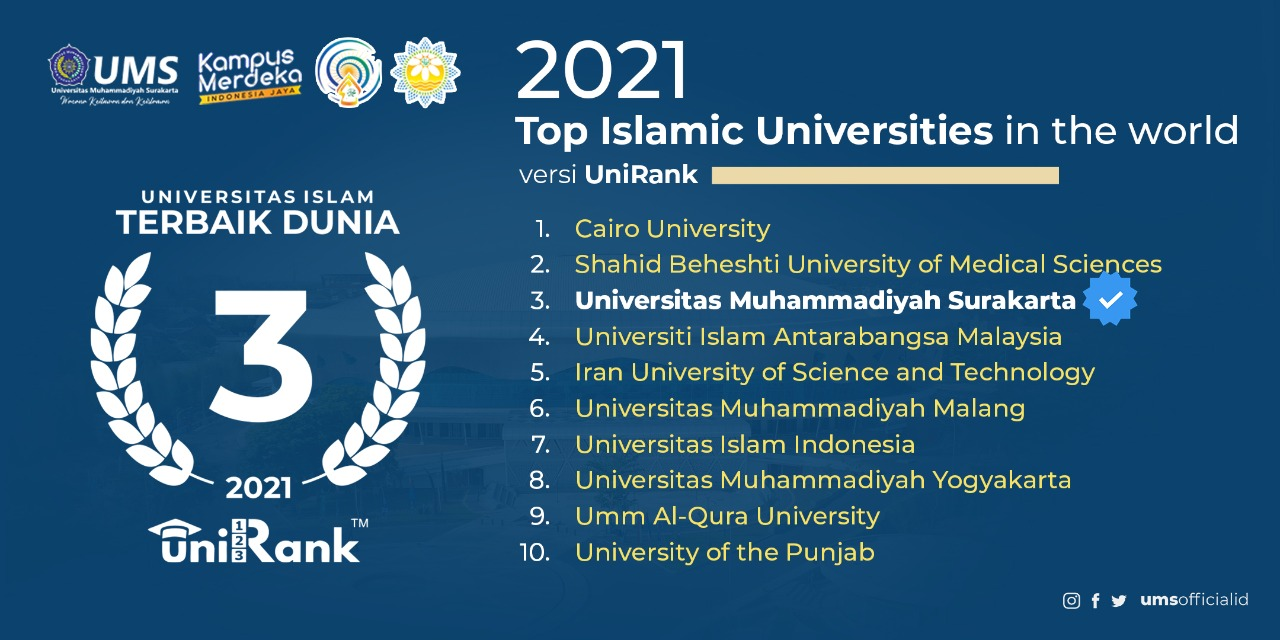 ©purbayanto@apps.ipb.ac.id
Number of International Students vs Total Students [2013-2022]
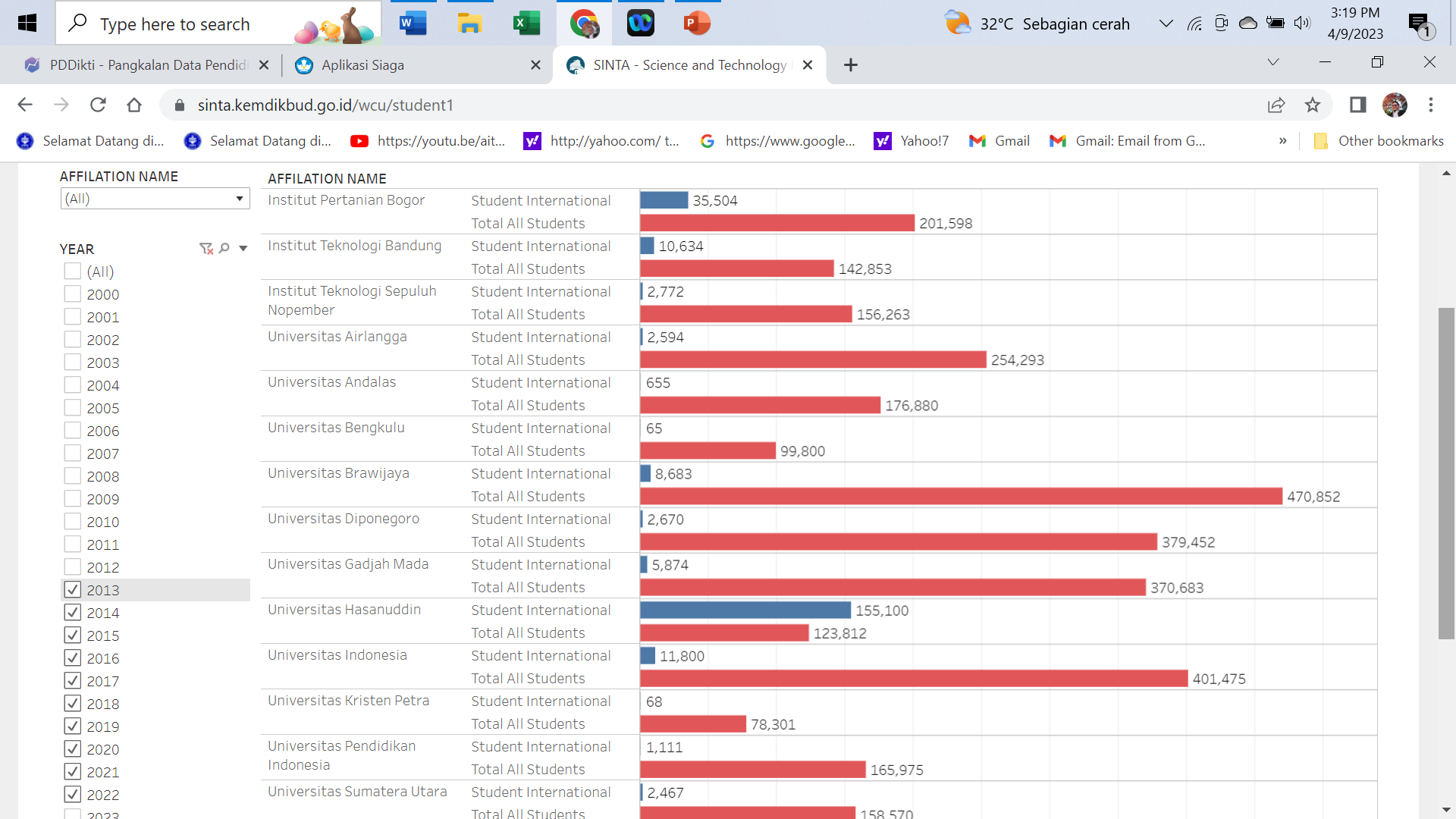 31
©purbayanto@apps.ipb.ac.id
Source:  https://sinta.kemdikbud.go.id/wcu/
International Lecturer Ratio per Year (%) for All Universities in Indonesia
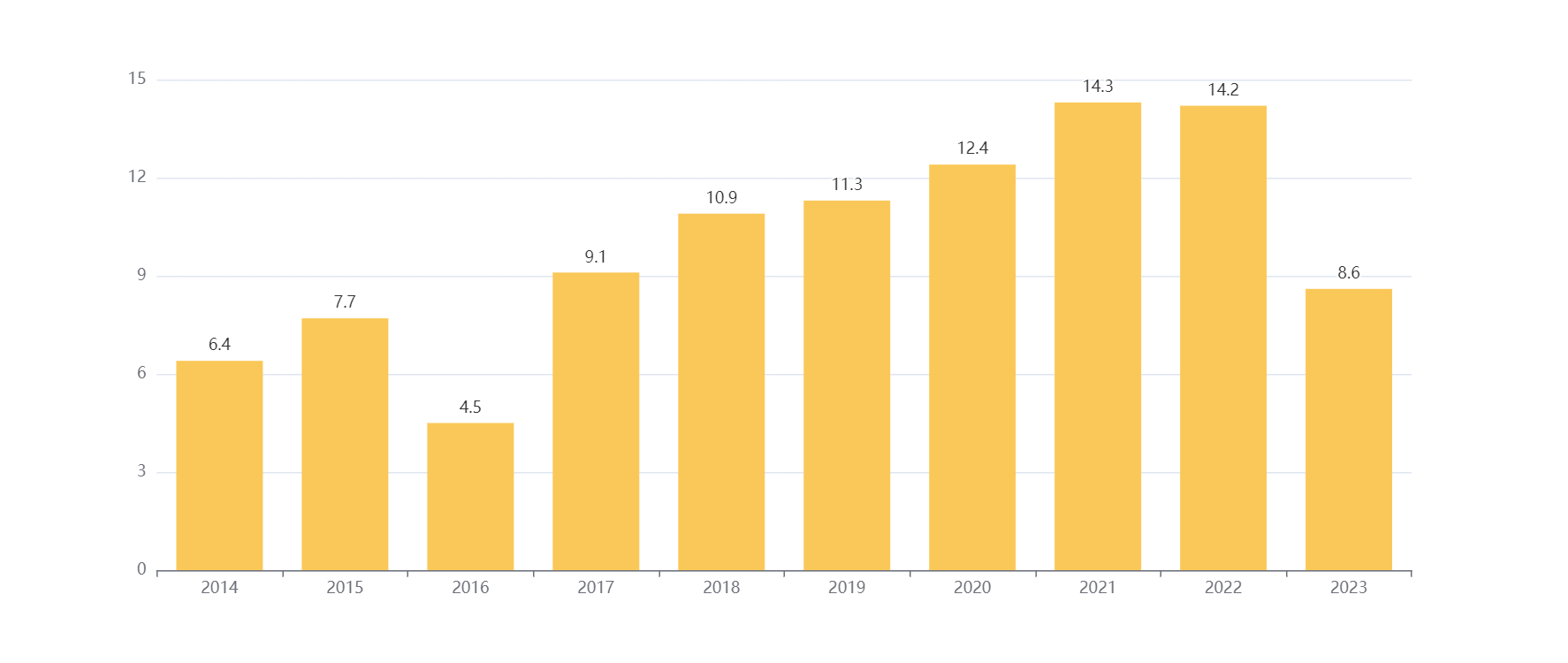 32
©purbayanto@apps.ipb.ac.id
Source:  https://sinta.kemdikbud.go.id/wcu/
International Collaborations for All Universities in Indonesia
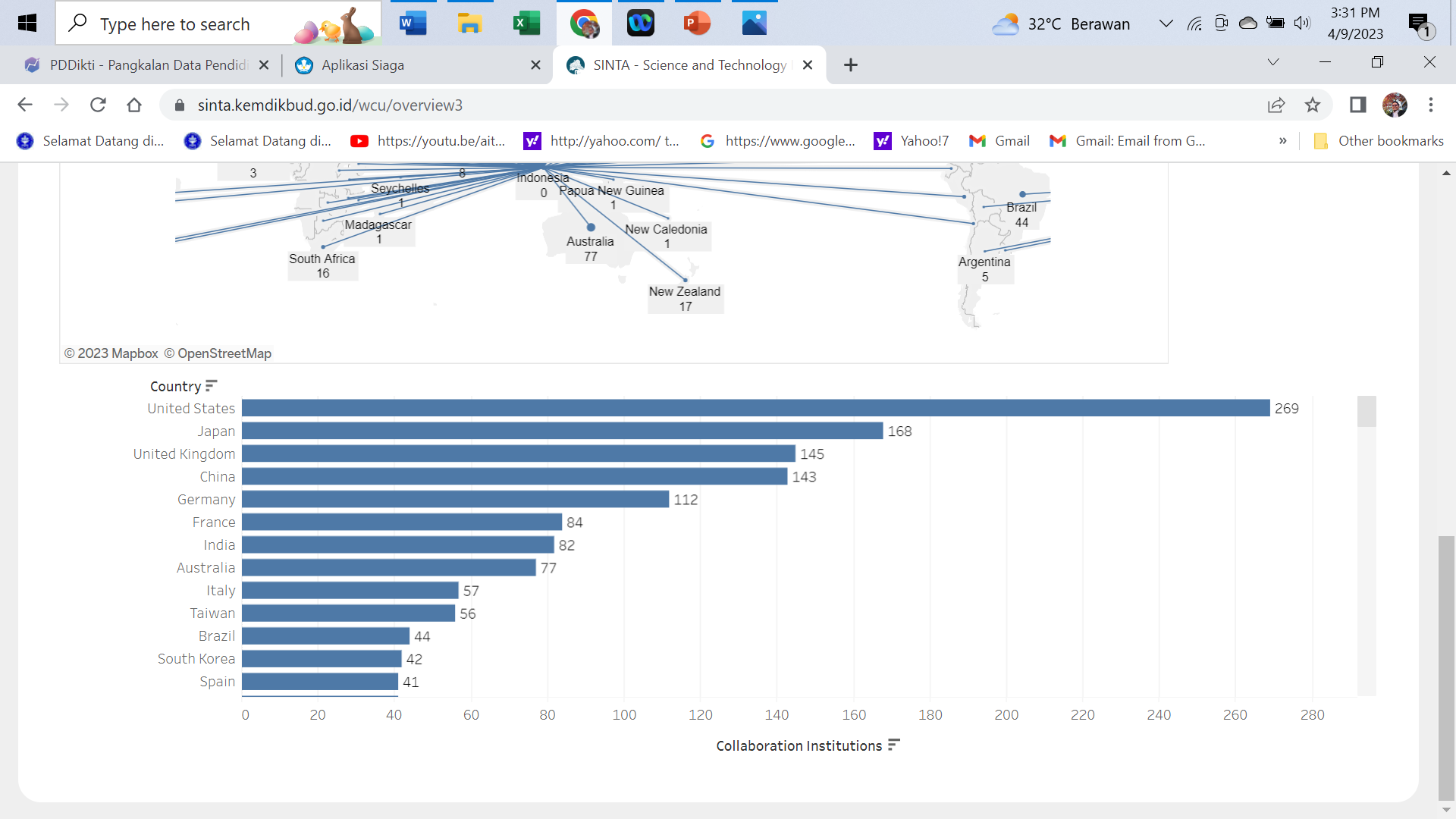 33
©purbayanto@apps.ipb.ac.id
Source:  https://sinta.kemdikbud.go.id/wcu/
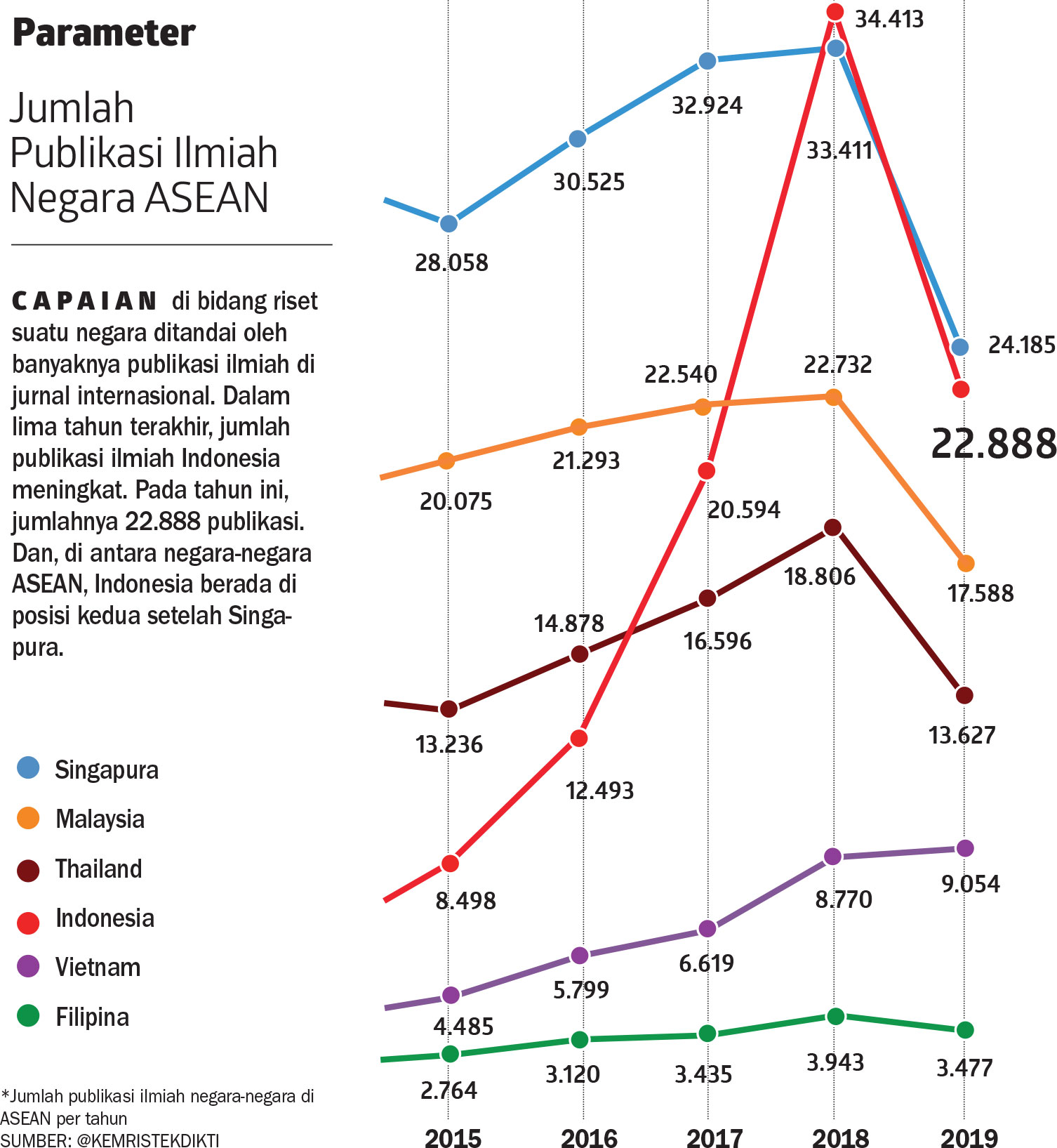 34
©purbayanto@apps.ipb.ac.id
Global Competitiveness Index
c  In ASEAN Countries
Challenges 1/3
Source: World Bank (2018) and World Economic Forum (2019)
©purbayanto@apps.ipb.ac.id
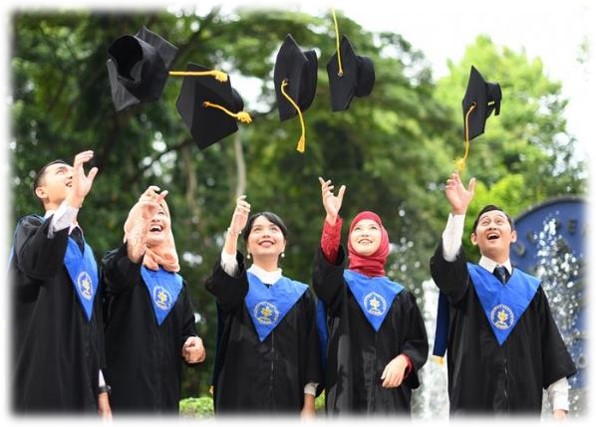 U21 Annual Report: Ranking from the HE system index in 50 countries
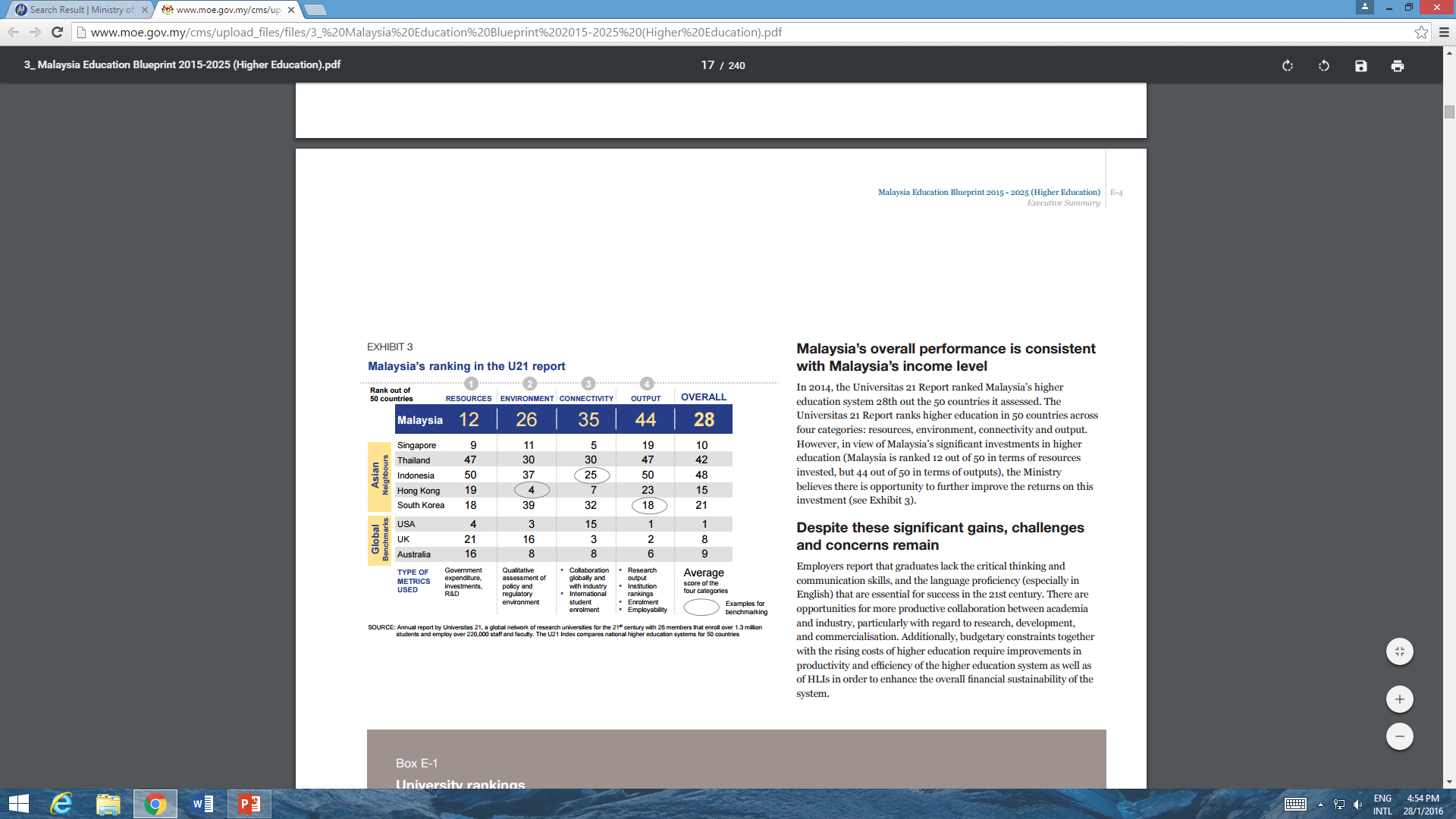 36
©purbayanto@apps.ipb.ac.id
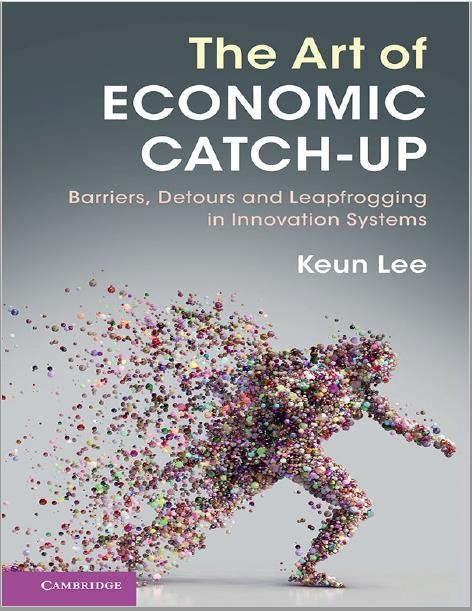 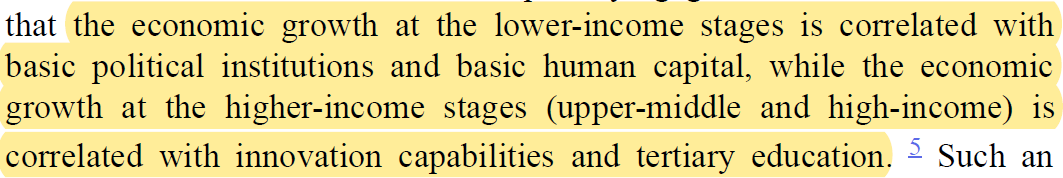 Indonesia needs to invest more seriously in higher education to become a developed country in 2045.

Indonesia needs to prepare a long-term roadmap so that the best universities are world-class.

A world-class University enables technology transfer and brings in global talent to enhance the nation's innovation capabilities.
©purbayanto@apps.ipb.ac.id
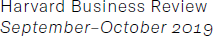 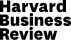 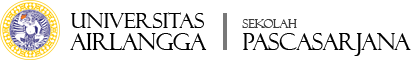 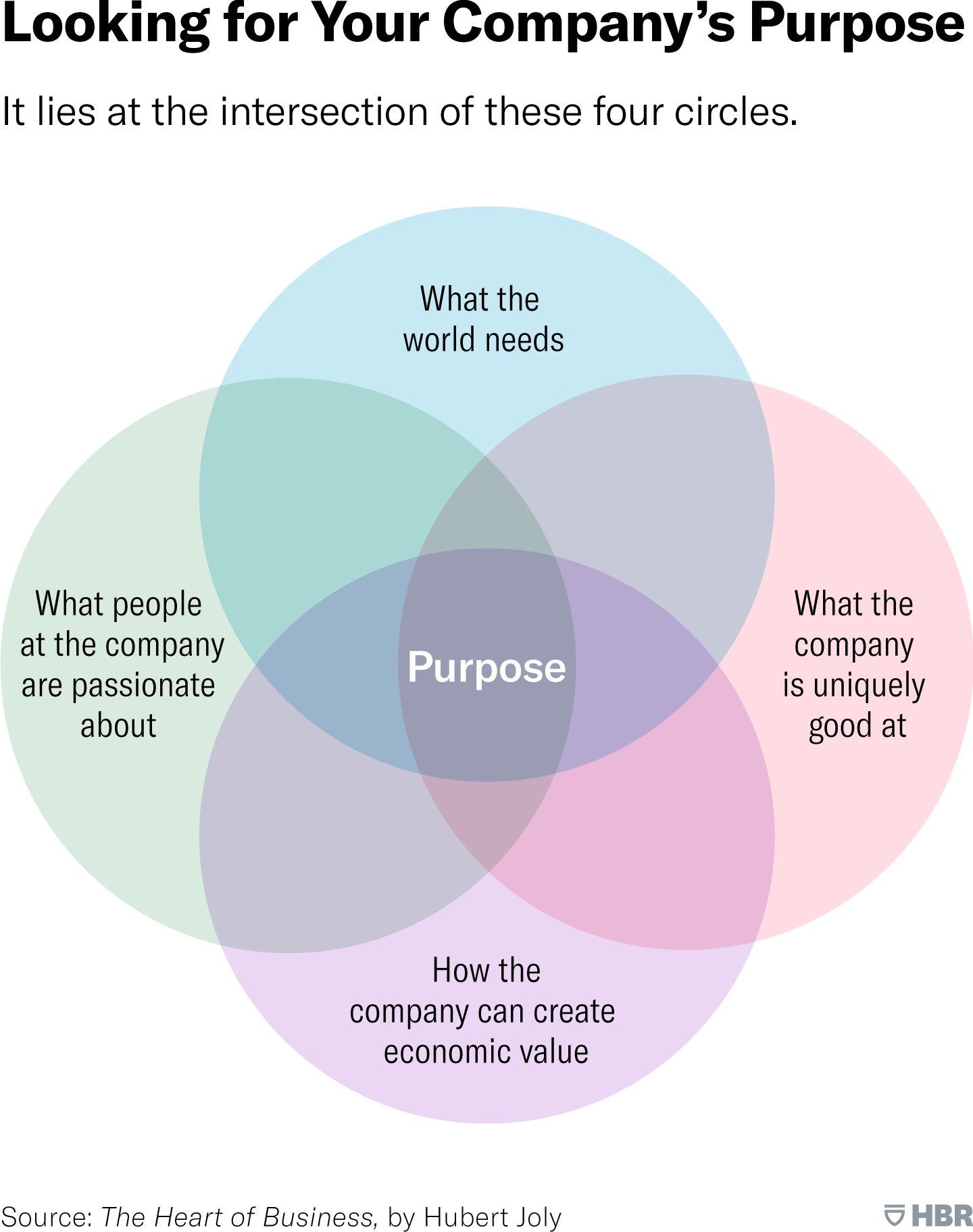 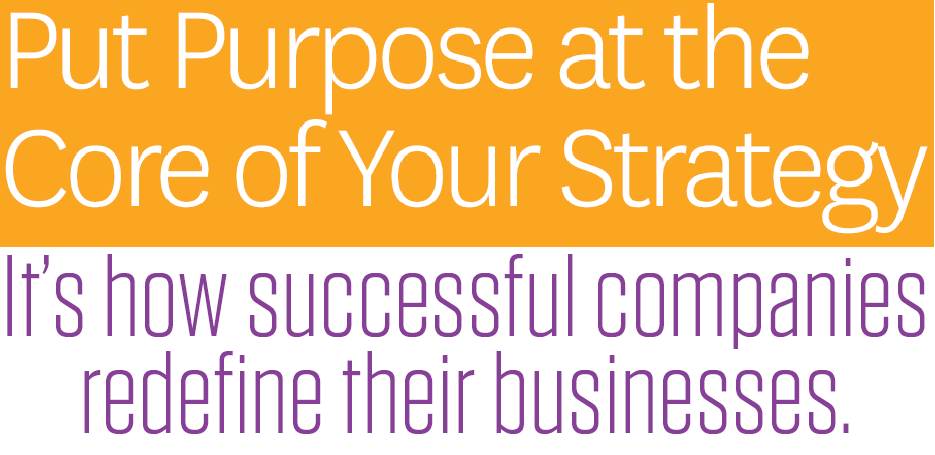 Menyiapkan  SDM Unggul  melalui Perguruan Tinggi Kelas Dunia
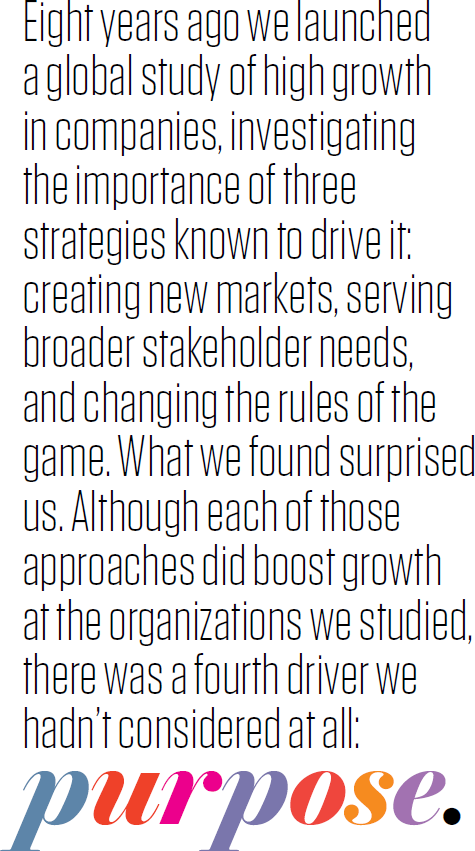 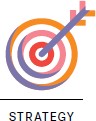 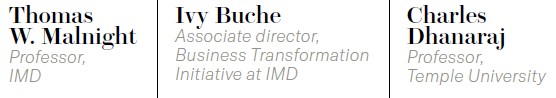 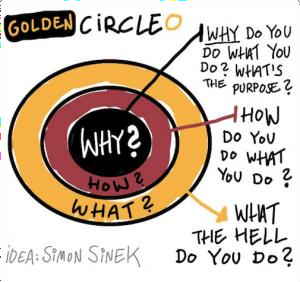 ©purbayanto@apps.ipb.ac.id
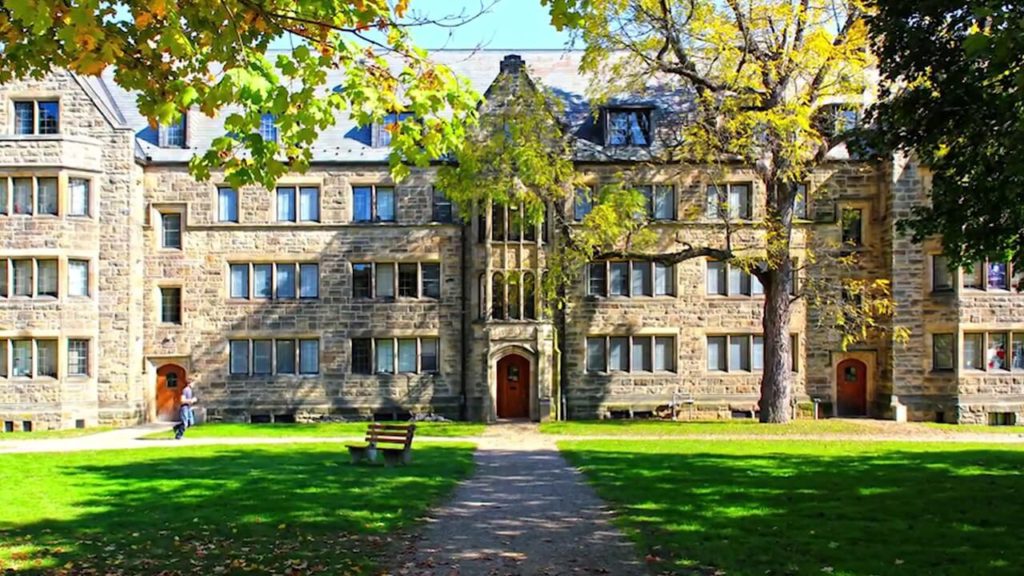 Strategy for Increasing Global Recognition of HEIs
Improving the quality of higher education can be achieved through:
Moratorium on new universities, except for special/strategic fields of study
Merger/unification of several small HEIs which are difficult to develop/low quality
Increase in the number and qualifications of lecturers with doctoral degrees [currently only 13.88%], and lecturers with the functional positions of Head Lecturer and Professor [2.16%]
Improving the quality of educational facilities and infrastructure, as well as learning media/materials
Increasing the adequacy of higher education operational costs
Clustering of HEIs for mentoring and coaching purposes.
Increasing the number of universities (HEIs) obtaining superior accreditation ratings and international accreditation for study programs:
Improving the quality of learning through a consistent, good, and sustainable internal quality assurance process
Re-accredit universities and study programs with excellent accreditation ratings to become superior accreditation ratings
Increase in the acquisition of international accreditation of study programs.
Increasing HEIs (universities) Indonesia's competitiveness at the global level can be done through:
Provision of block grants to state universities of legal entities that are included in the League of Indonesia's top universities
Increasing international cooperation, including the number of foreign students and lecturers.
39
©purbayanto@apps.ipb.ac.id
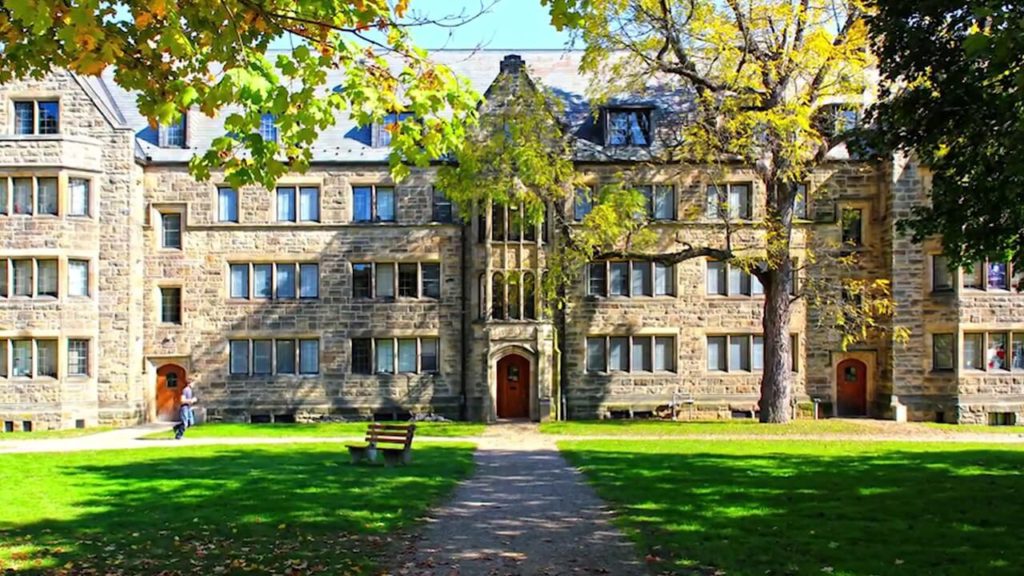 Achieving university excellenceHow can I influence my university’s excellence?
For University Leader:
Understand the current research performance and diagnose the underlying issues
Employ a strategic design of the research system, allocation of resources and appropriate policies
Continuously measure performance and ensure policies and processes are followed
Encourage cutting-edge research
Identify, recruit and nurture the most talented global researchers
Improve your global reputation and standing
Develop international collaborations and partnerships
Focus university’s socio-economic impact
For Researcher/Lecturer:
Conduct excellent research
Publish research results in impactful journals
Participate in academic conferences
Membership of international journal editorial board and academic organizations
Win international awards
Emphasize real-world impact of research output
Source:  clarivate.com [2021]
40
©purbayanto@apps.ipb.ac.id
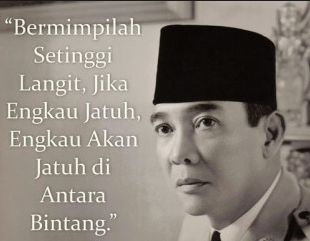 “Dream as high as the sky, if you fall, you will fall among the stars’’

[Soekarno]
Prof.Dr.Ir. Ari Purbayanto, M.Sc
purbayanto@apps.ipb.ac.id
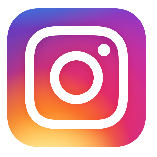 purbayanto2014
Insert Image
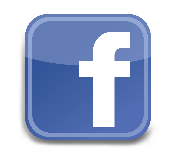 Ari Purbayanto
Thank You
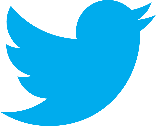 @purbayanto
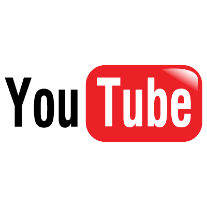 A - Purbayanto channel